Moj plan za budućnost
Ekonomski fakultet Univerziteta u Tuzli
1
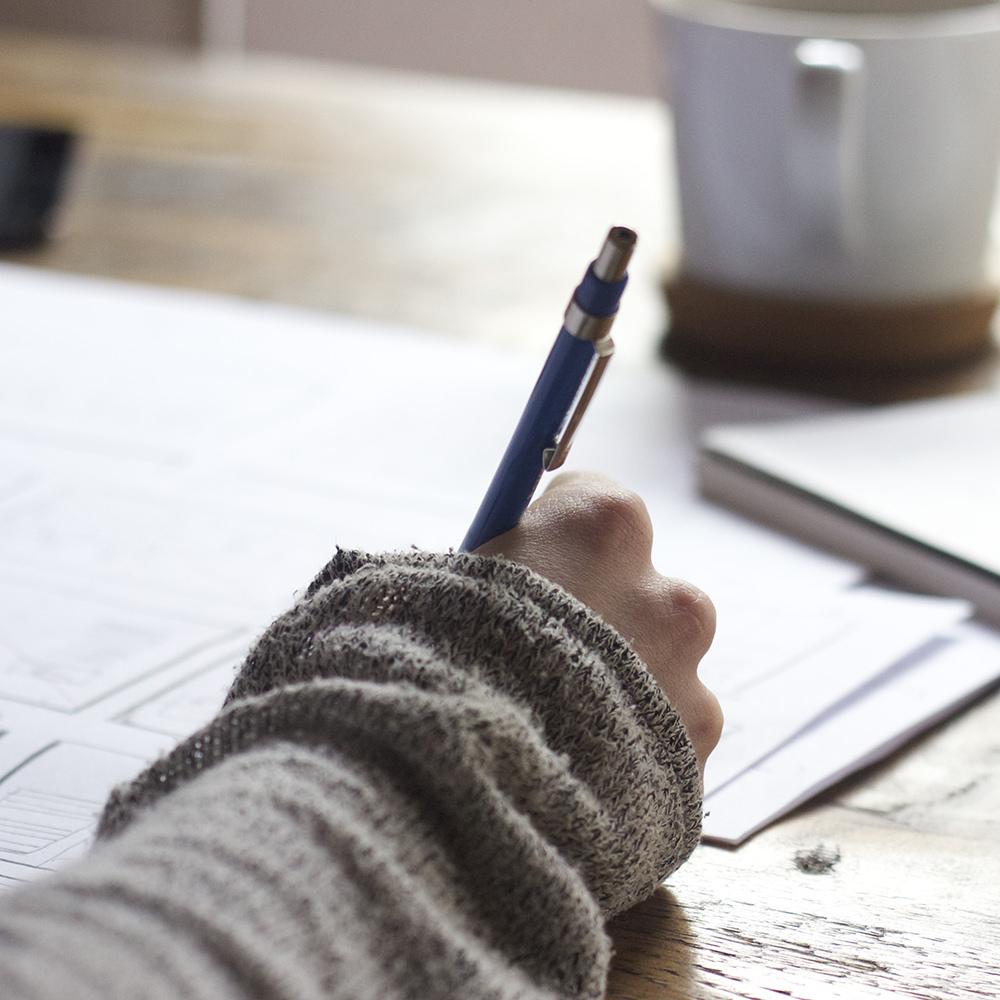 Hello future!
Šta studirati? 
Čime se baviti u budućnosti?
Koje zanimanje će omogućiti moje životno ispunjenje?
2
Šta mislite o EKONOMIJI?
Da li Vaš plan za budućnost  podrazumijeva da postanete:

1. USPJEŠAN MENADŽER

osposobljen za pokretanje vlastitog biznisa;
osposobljen da adekvatno upravlja proizvodnim procesom;
obučen da adekvatno upravlja ljudskim resursima...
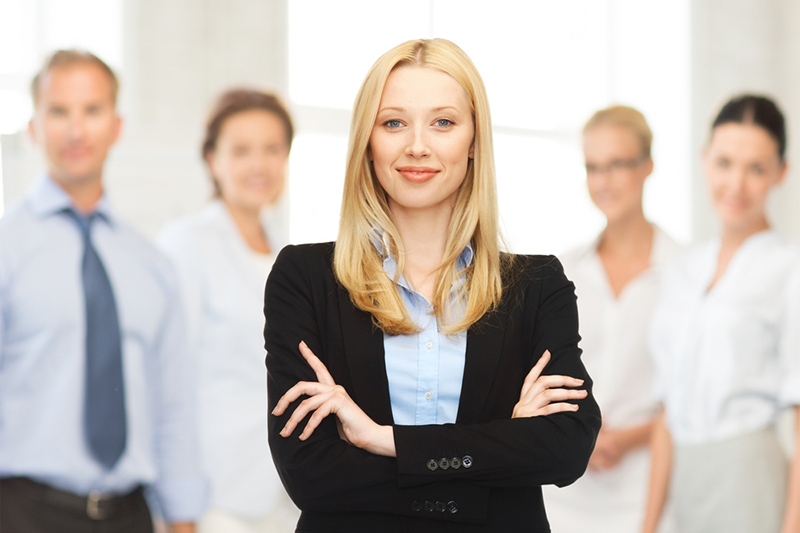 4
Ili da budete:

MARKETING STRUČNJAK
STRUČNJAK ZA ISTRAŽIVANJE TRŽIŠTA
STRUČNJAK ZA INTERNET MARKETING
MENADŽER PRODAJE
MENDŽER KLJUČNIH KUPACA
BREND MENADŽER
.............

FINANSIJSKI SAVJETNIK
POREZNI I TRŽIŠNI KONSULTANT
BERZANSKI SAVJETNIK
BANKARSKI SLUŽBENIK
BERZANSKI BROKER
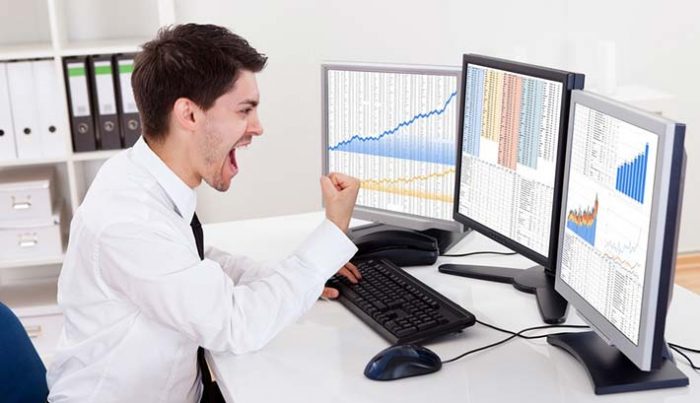 5
EKONOMSKI ANALITIČAR
KREATOR EKONOMSKE POLITIKE ZEMLJE
VLADIN ZVANIČNIK
KREATOR RAZVOJNIH POLITIKA I STRATEGIJA

REVIZOR
INSPEKTOR
STEČAJNI UPRAVNIK
RAČUNOVOĐA
SUDSKI VJEŠTAK EKONOMSKE STRUKE
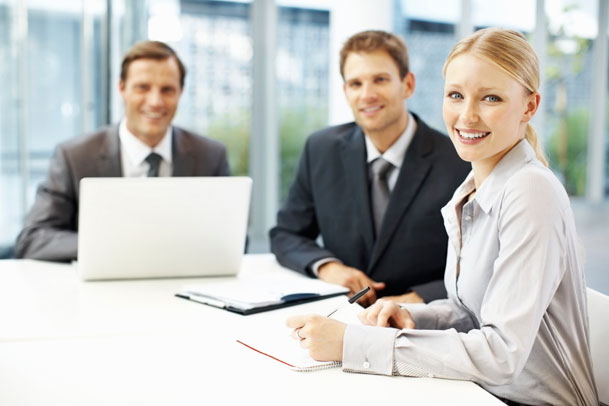 SVE TO VAM NUDI 
EKONOMSKI FAKULTET TUZLA.
NAJŠIRI SPEKTAR ZANIMANJA
NAJBRŽE ZAPOSLENJE
6
NAJTRAŽENIJA ZANIMANJA U FBiH
Prema saopštenju Federalnog zavoda za zapošljavanje iz 2020. godine
Mašinski inžinjer
Ekonomista
Doktor medicine
Stomatolog
Na web stranici www.plata.ba uporedite prosječne plate po svim zanimanjima i vidjet ćete da su plate za zanimanja koja nudi Ekonomski fakultet Tuzla  najveće.
7
ŠTA VAM NUDI EKONOMIJA?
Dinamično okruženje
Timski rad
Maksimiziranje Vaše kreativnost
Operacionaliziranje Vaših ideja
Zaslužene benefite
(visoka primanja, službeni auto, mobitel, laptop, putovanja)
Rezultate postižete svojim znanjem i radom
Laptop i mobitel su Vaš alat sa kojim radite
Softveri su Vaši prijatelji koji štede vrijeme
Svoje znanje uvjek nosite sa sobom i
nisu Vam potrebni specijalni uslovi da bi ga primjenili............jer.................
EKONOMIJA JE ŽIVOT!
8
1.KORAK
ODABIR STUDIJSKOG USMJERENJA 
SPRAM VAŠE VIZIJE BUDUĆNOSTI
Krenimo u proces odlučivanja
9
EKONOMSKI FAKULTET četverogodišnji studij
Redovan studij
Kvalitetno obrazovanje
Priznata diploma
Mogućnost apliciranja za život u Studentskom domu
Mogućnost dobijanja stipendija i studentskog kredita
Menadžment

Finansije, bankarstvo i osiguranje

Računovodstvo i revizija

Marketing

Makroekonomski menadžment
10
MENADŽMENT U TURIZMUtrogodišnji studij
Treća generacija polaznika
Nastava posle 16h 
Terenska nastava
Network-ing
Učite primjeniti ekonomiju u turizmu
Učite o turističkim destinacijama
Učite jezike tokom studija
PUTUJETE I OBAVLJATE PRAKSU!
11
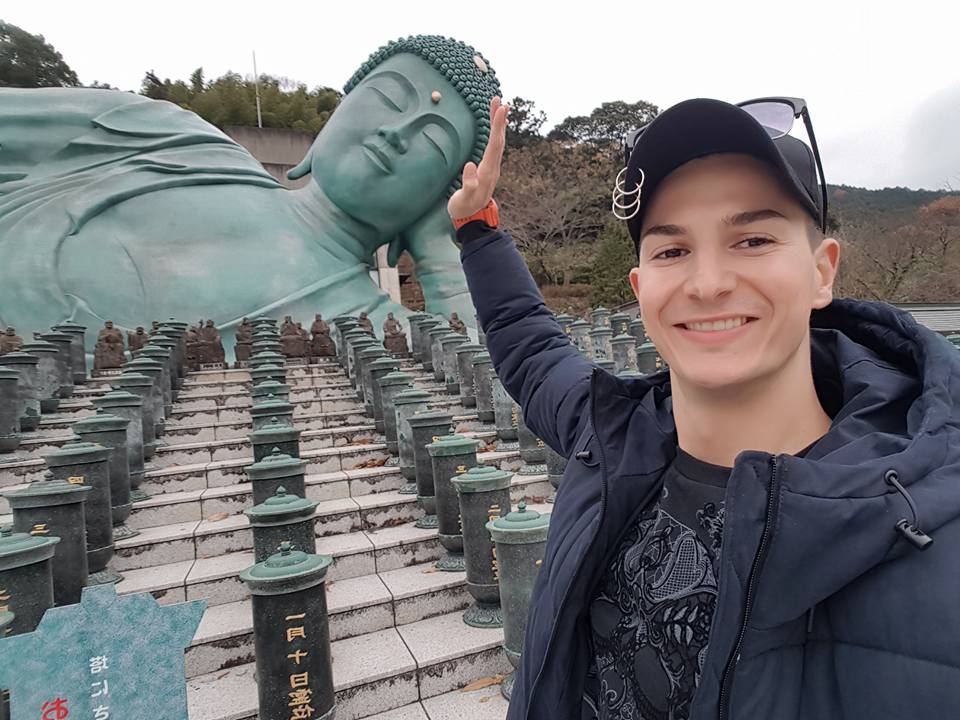 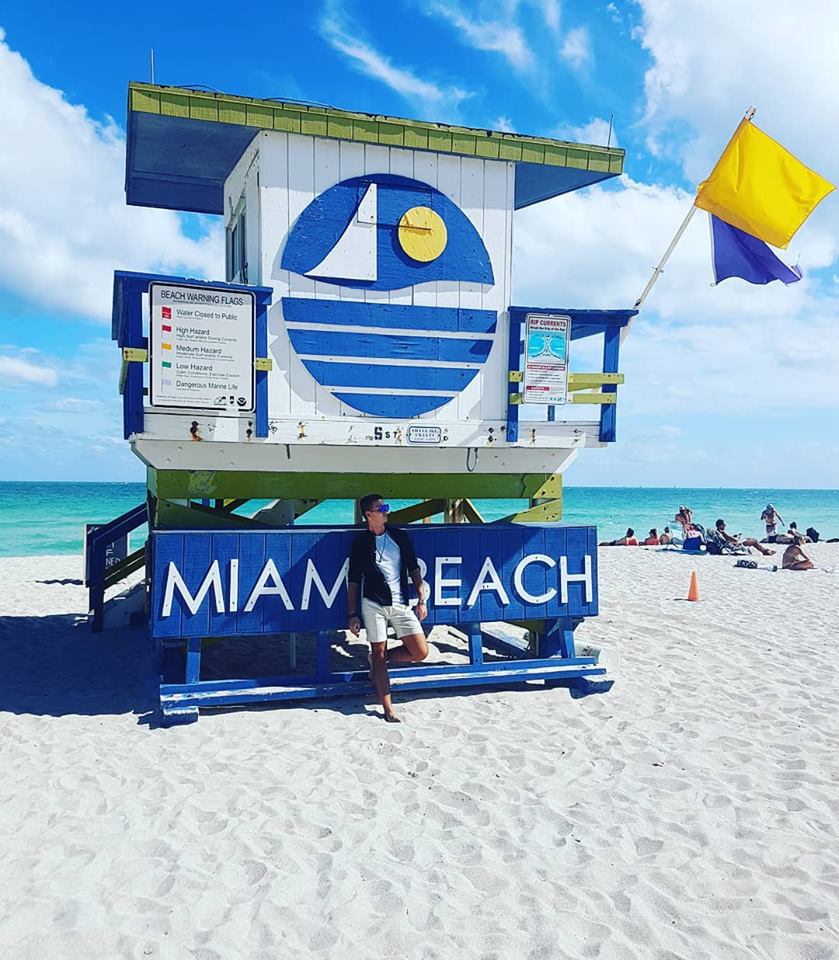 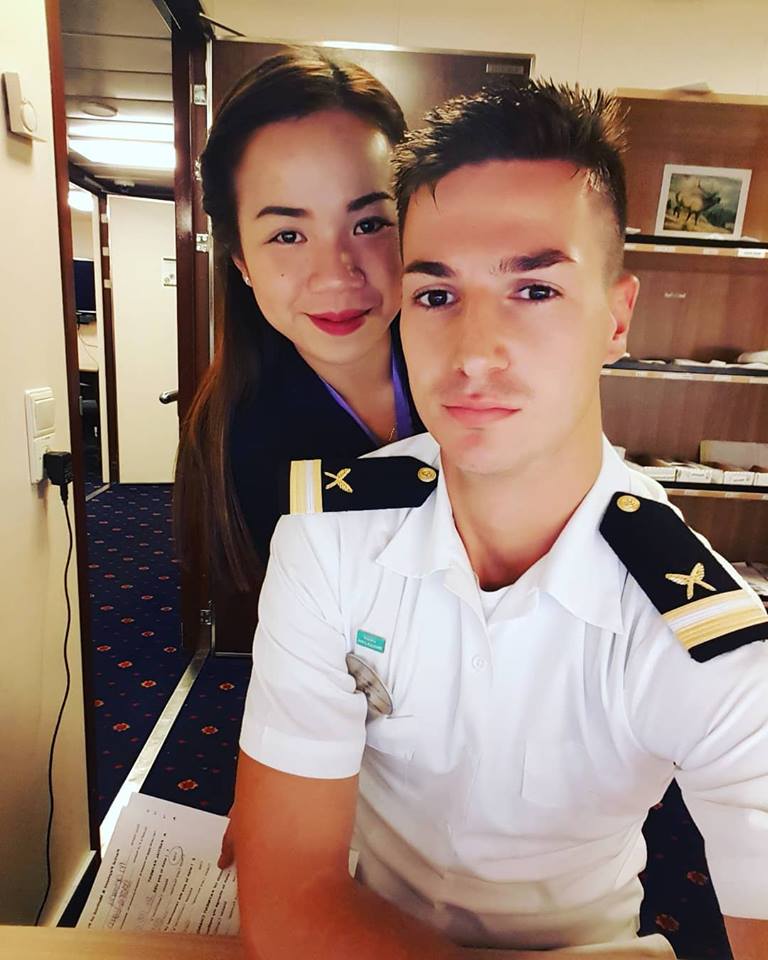 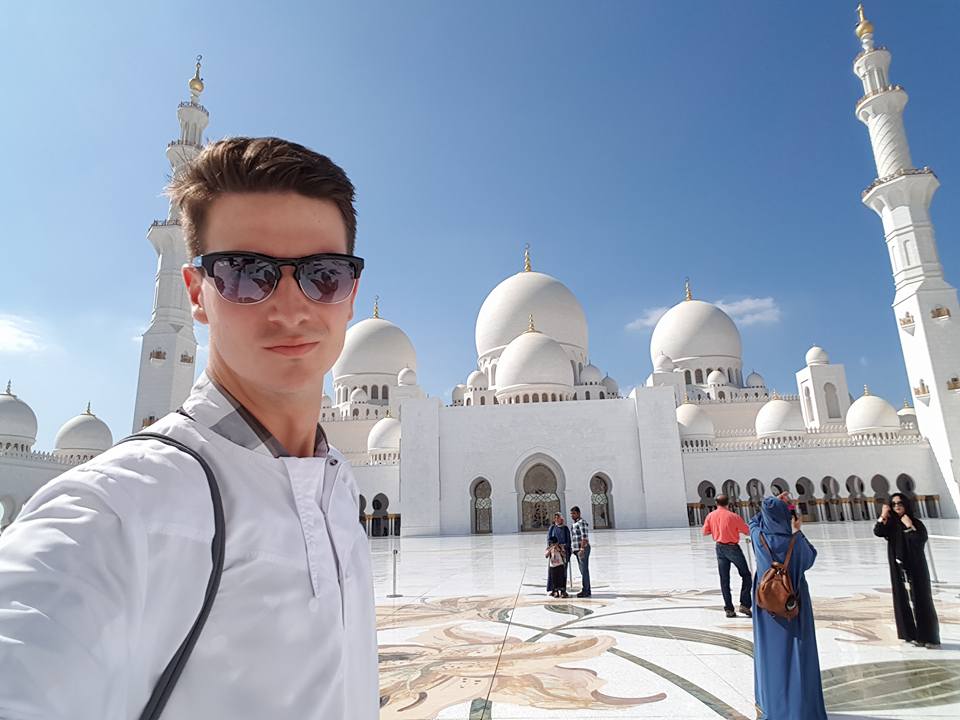 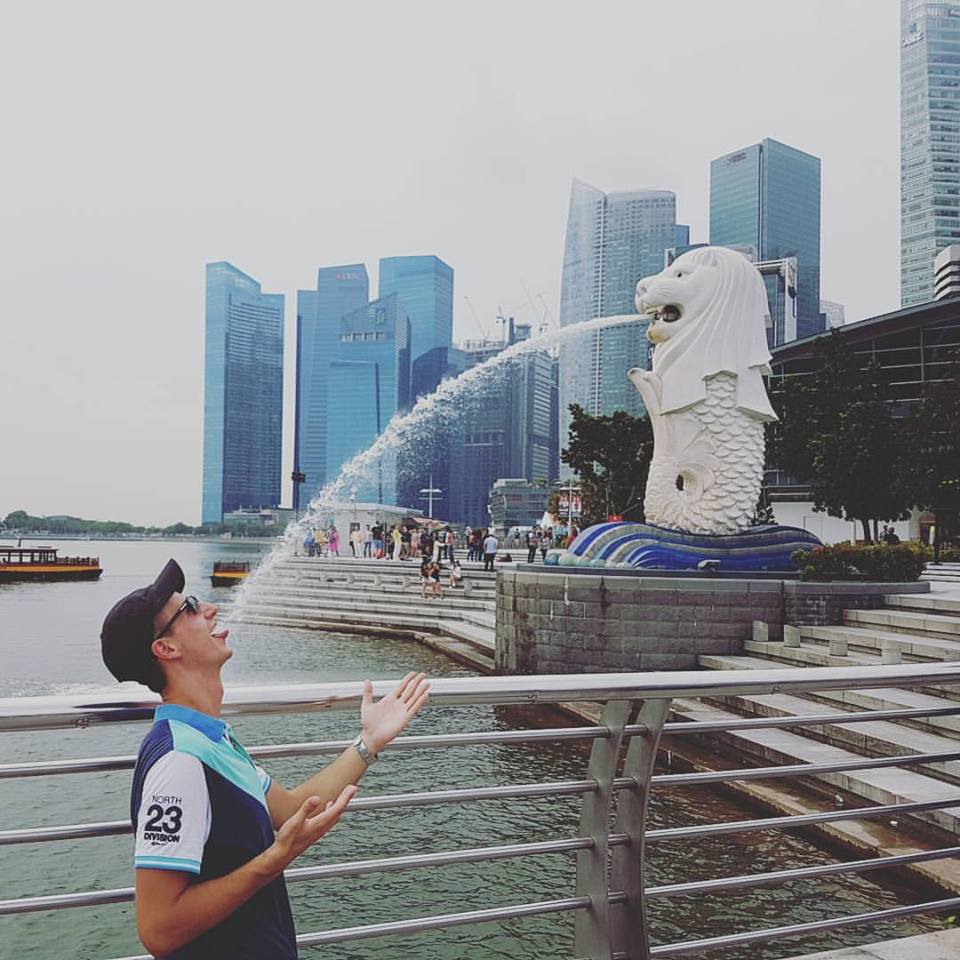 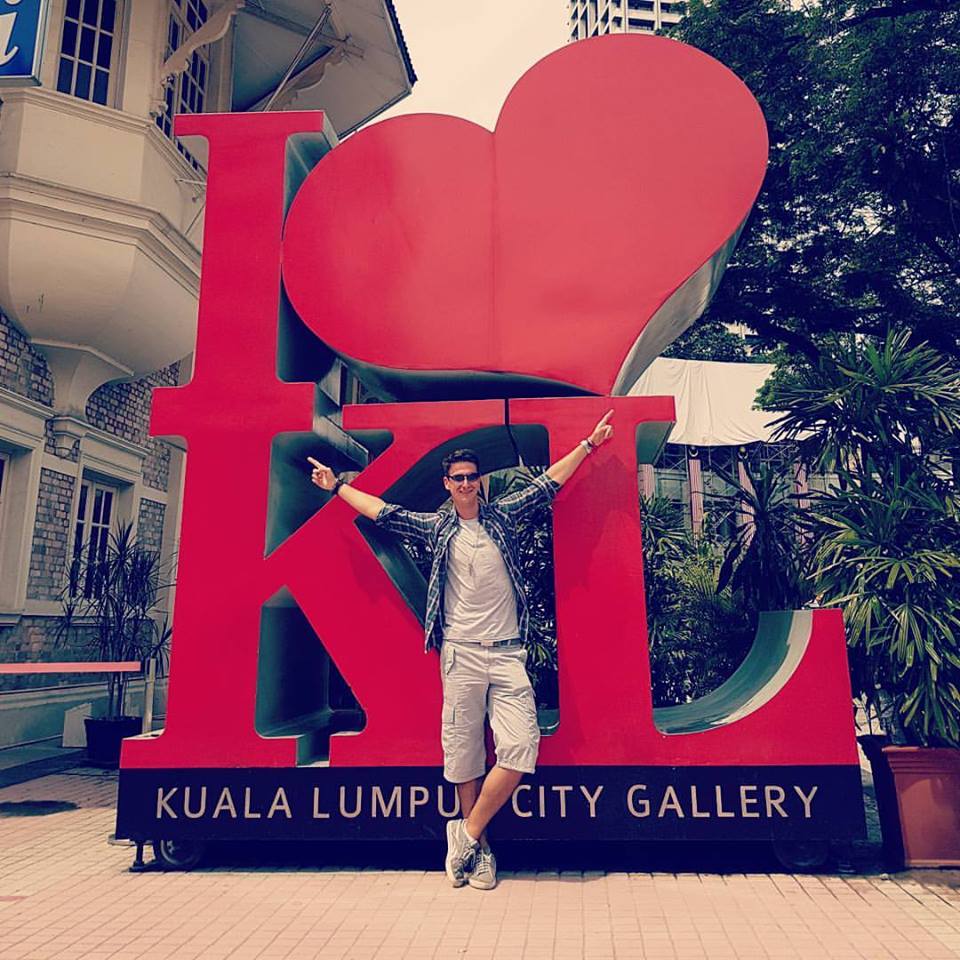 12
POSLOVNA EKONOMIJAtrogodišnji studij
Marketing
Elektronsko poslovanje
Menadžment i poduzetništvo
Poslovanje javnog sektora
Poslovne i javne finansije
Računovodstvo i revizija
GLEDAJ
PAŽLJIVO
13
ZA ŠTO SMO SE ODLUČILI?
Ekonomija (240 ECTS)
I ciklus 4 godine - Sudij na teret budžeta TK
II ciklus 1 godina
III ciklus 3 godine
Poslovna ekonomija (180)
I ciklus 3 godine - Studij za vlastite potrebe
II ciklus 2 godine
III ciklus 3 godine
Menadžment u turizmu (180)
I ciklus 3 godine - Studij na teret budžeta TK
II ciklus 2 godine
III ciklus 3 godine
KRENIMO U AVANTURU  ŽIVOTA!
14
FB: Ekonomski fakultet U Tuzli
www.efuntz.ba
ef@untz.ba
nastava.ef@untz.ba
2.KORAK
PRATITE NAS I BUDITE INFORMISANI
CHECK IN NA DANE OTVORENIH VRATA EKONOMSKOG FAKULTETA
15
3.KORAK
BUDITE SPREMNI DA ISKORISTITE SVE ŠTO VAM EKONOMSKI FAKULTET PRUŽA
16
PUTUJTE ZA VRIJEME STUDIJAA picture is worth a thousand words
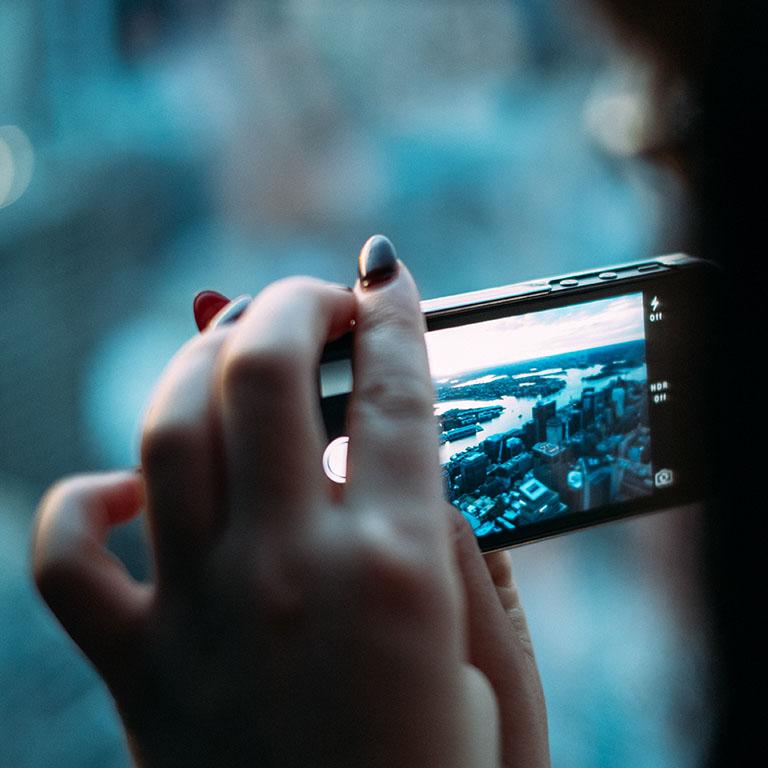 Naši studenti su do sada putovali u:
Hrvatsku, Sloveniju, Austriju, Češku, Tursku, Španiju,.....a Vas čekama do obiđemo ostatak Svjeta.
17
Iskustva studenata na razmjeni
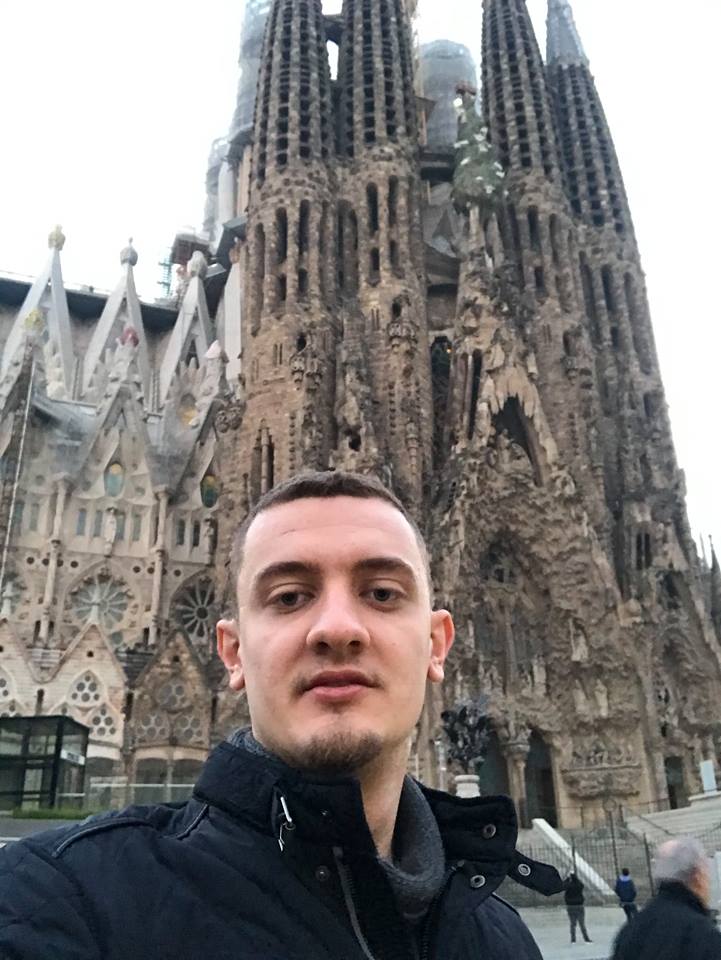 EMIR MEHIĆ
ŠPANIJA
18
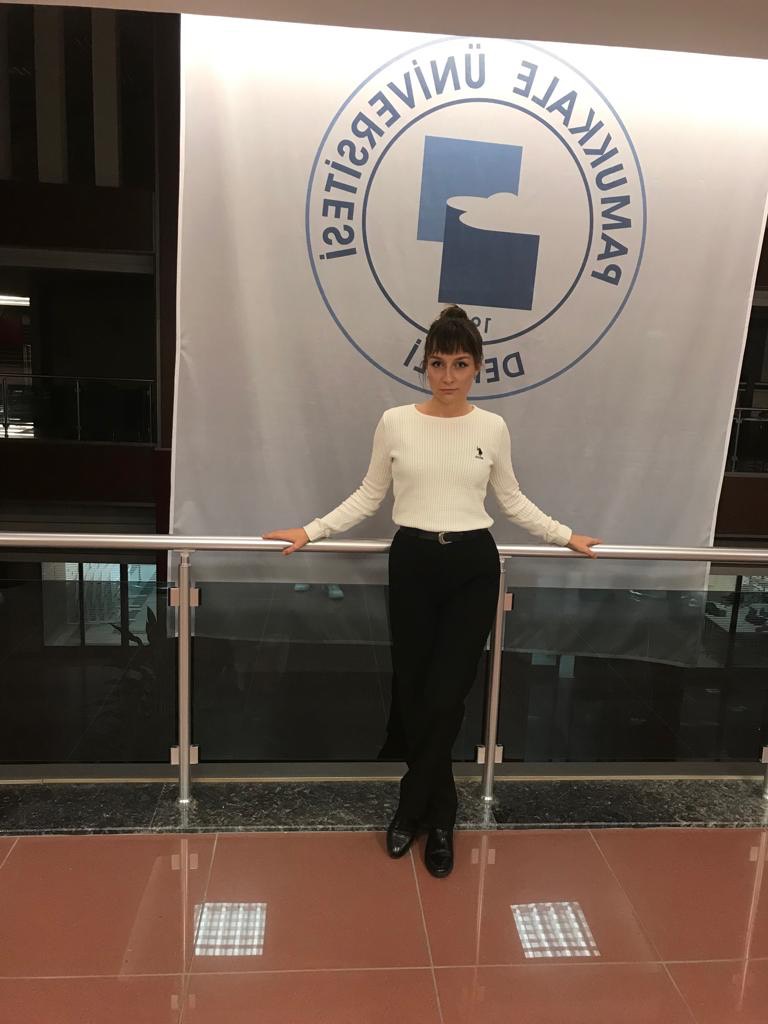 Iskustva studenata na razmjeni
ZLATA NAKIČEVIĆ
TURSKA
19
Iskustva studenata na razmjeni
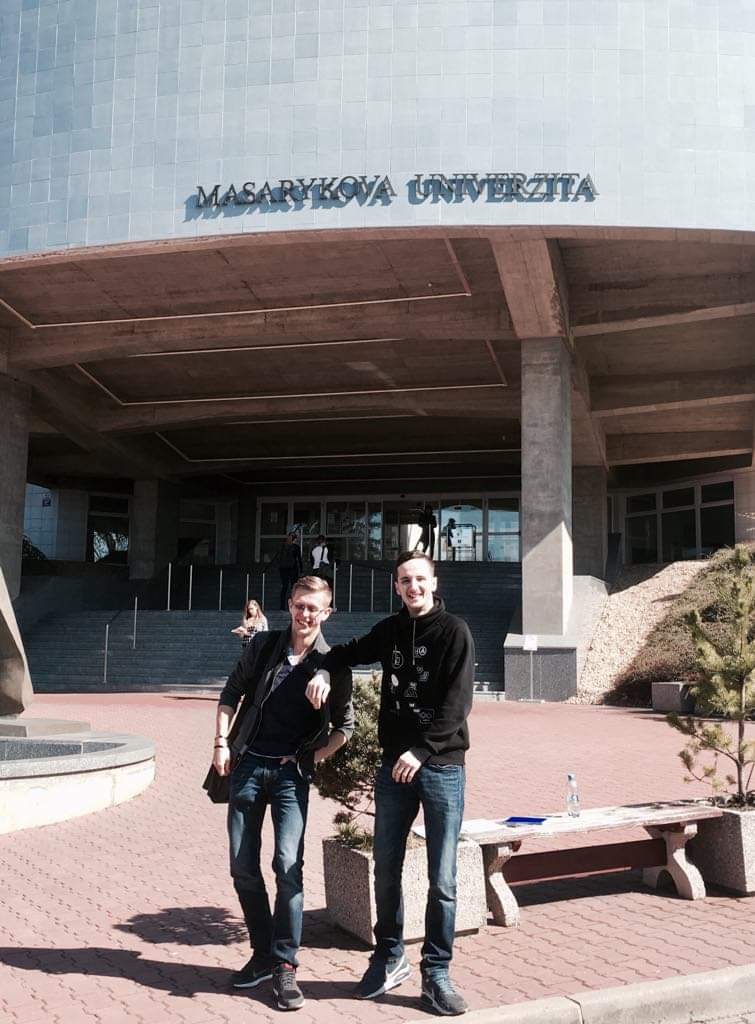 TRI STUDENTA U ČEŠKOJ
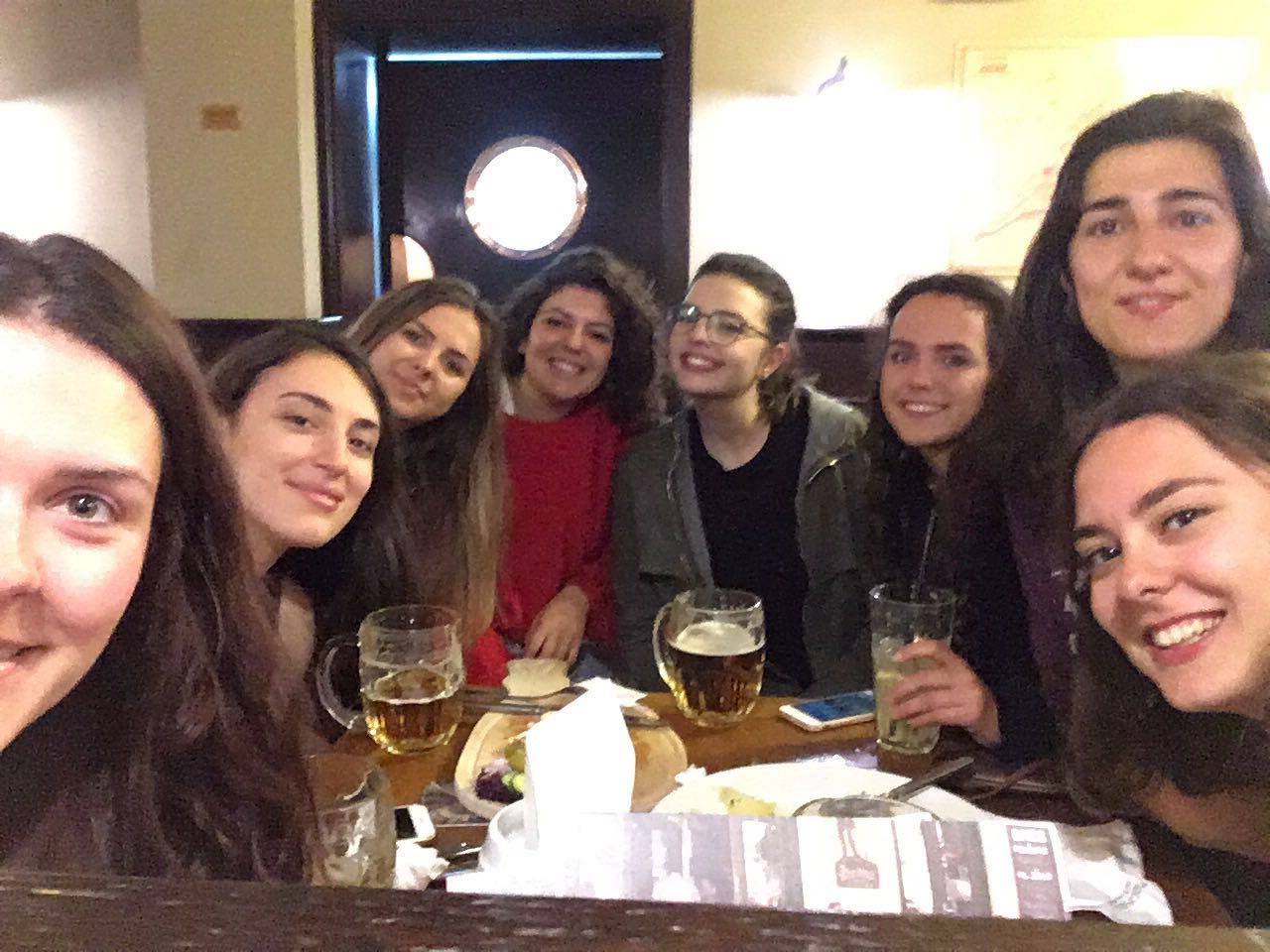 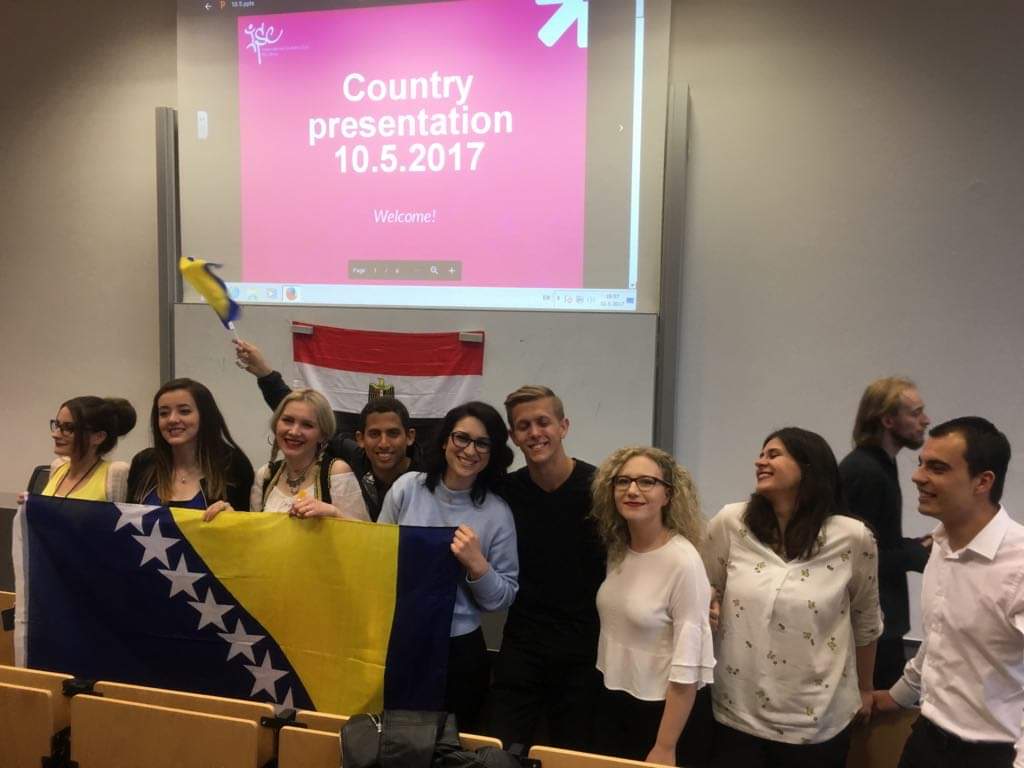 20
Iskustva studenata na razmjeni
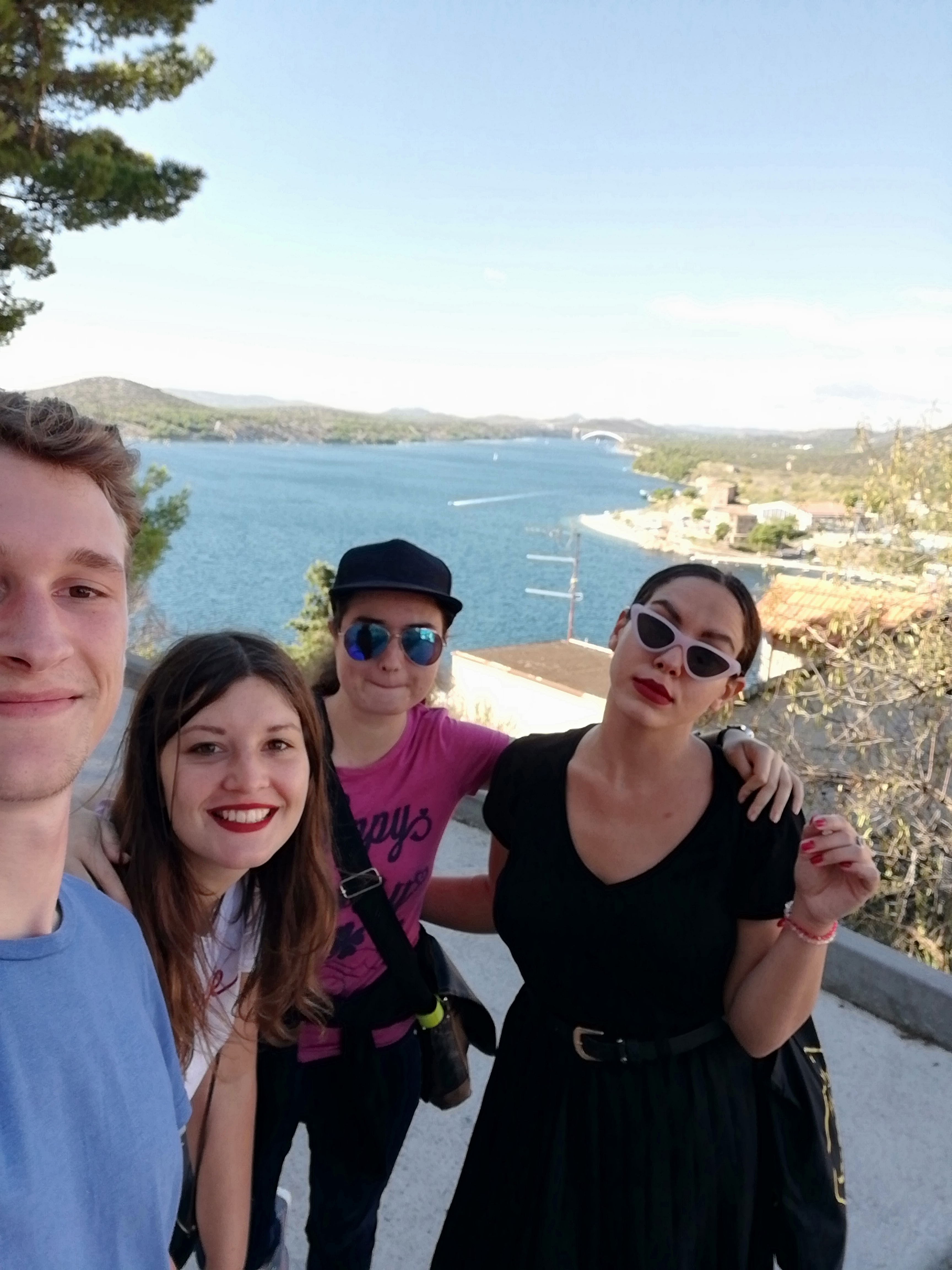 MAJA SAVIĆ
HRVATSKA
21
Iskustva studenata na razmjeni
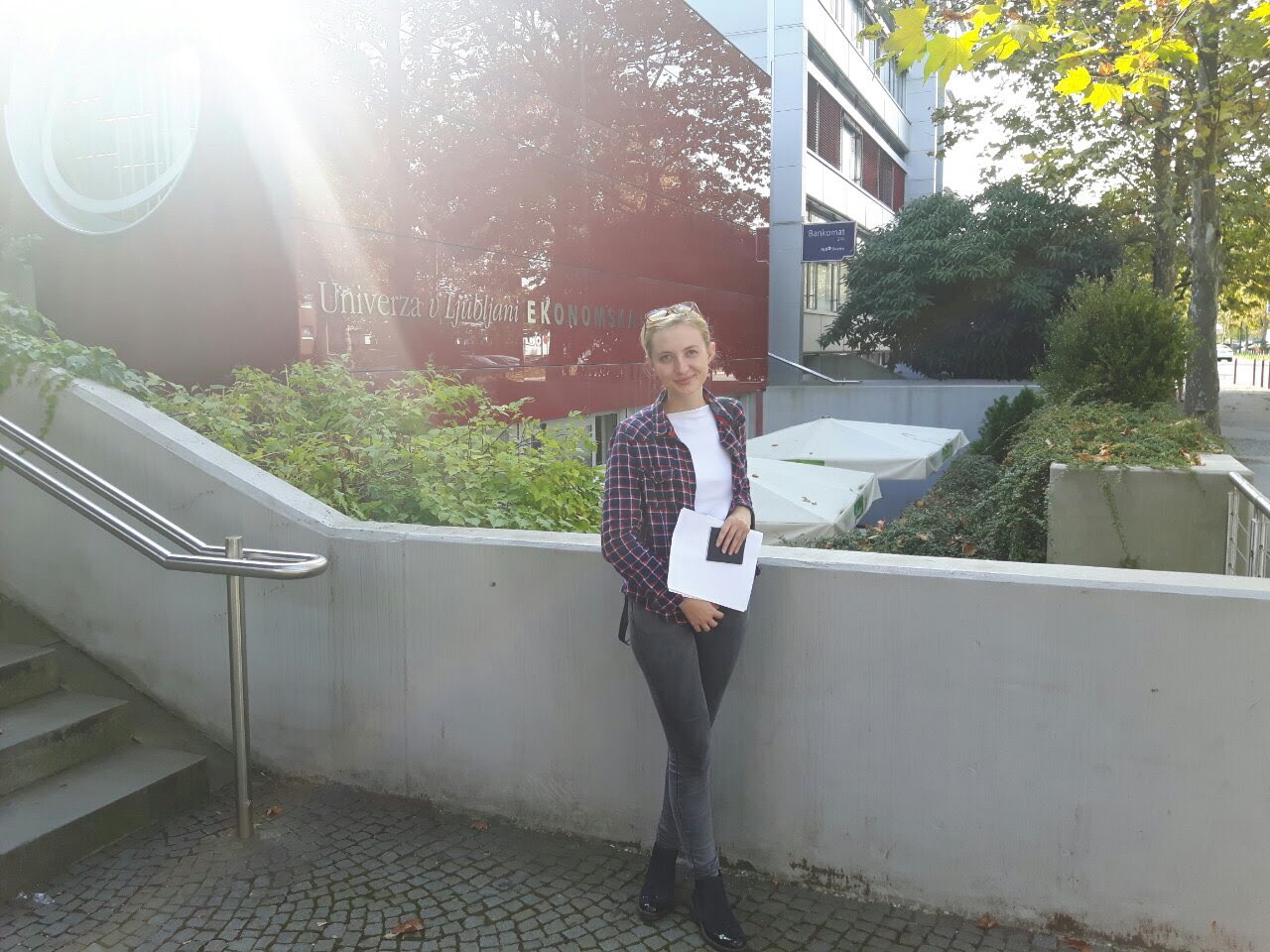 MEDIHA DELIĆ
SLOVENIJA
22
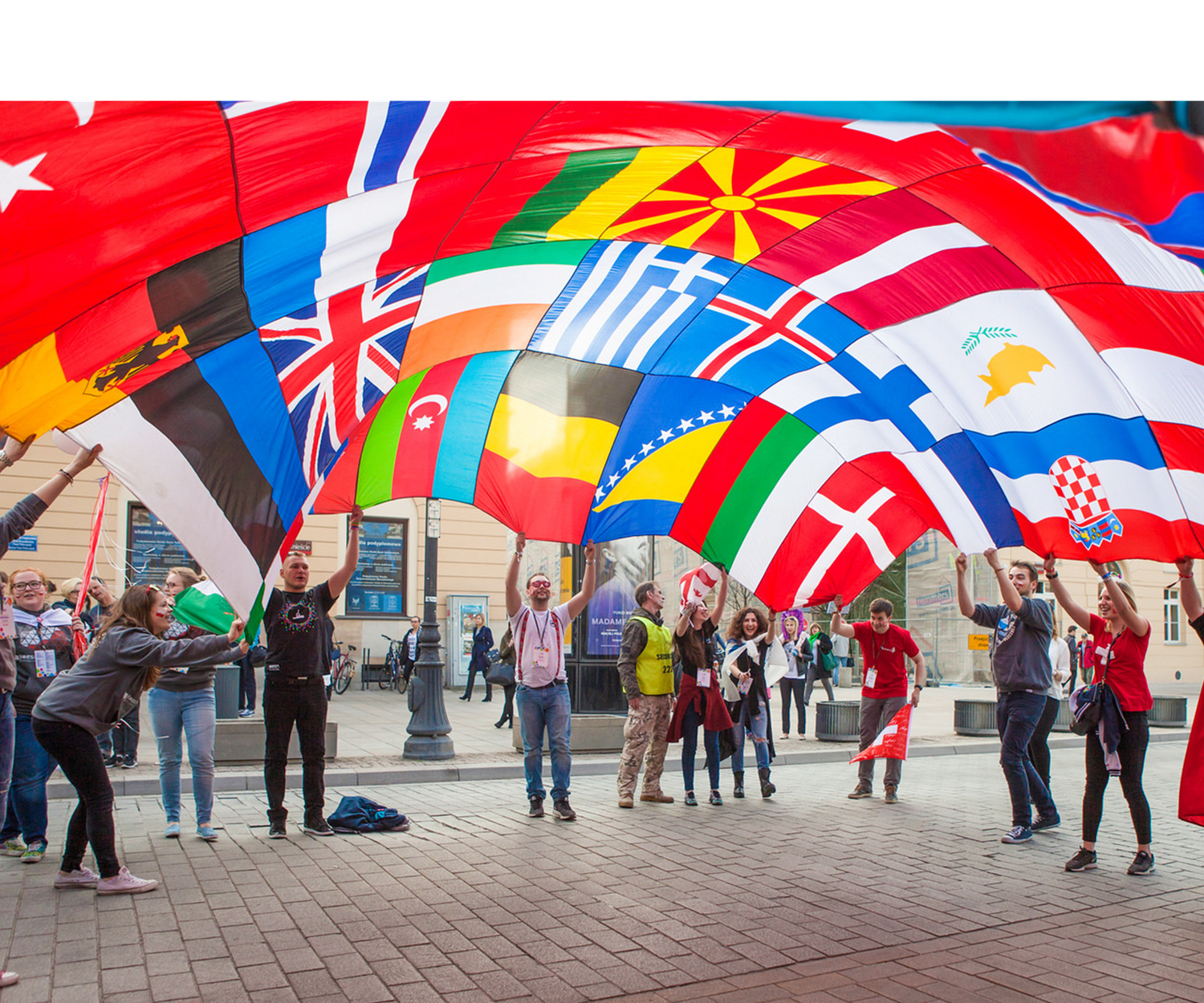 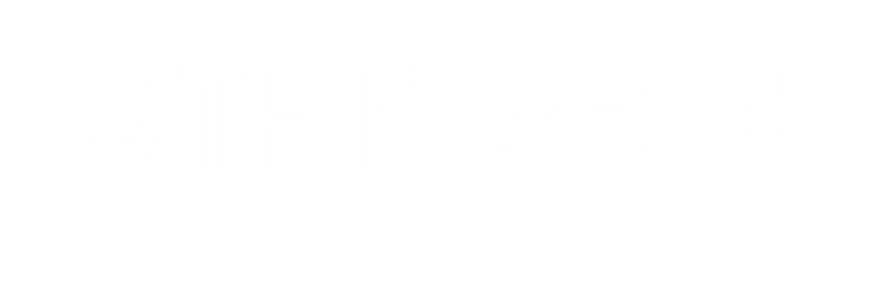 Projekat Student Fair na Ekonomskom fakultetu u Tuzli
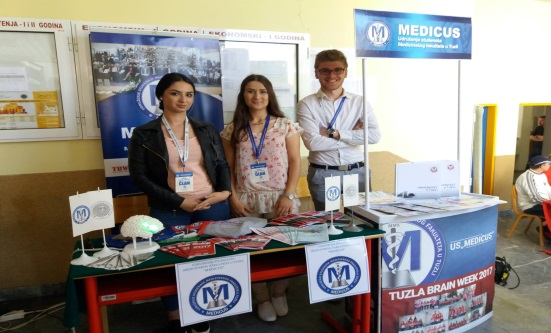 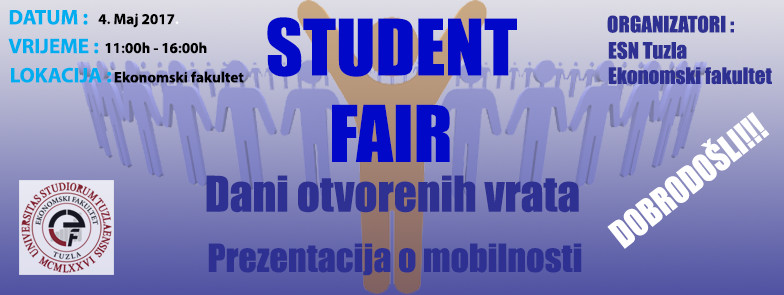 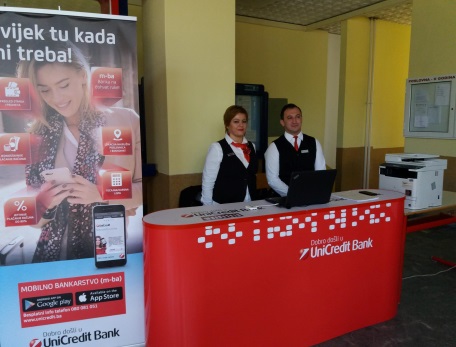 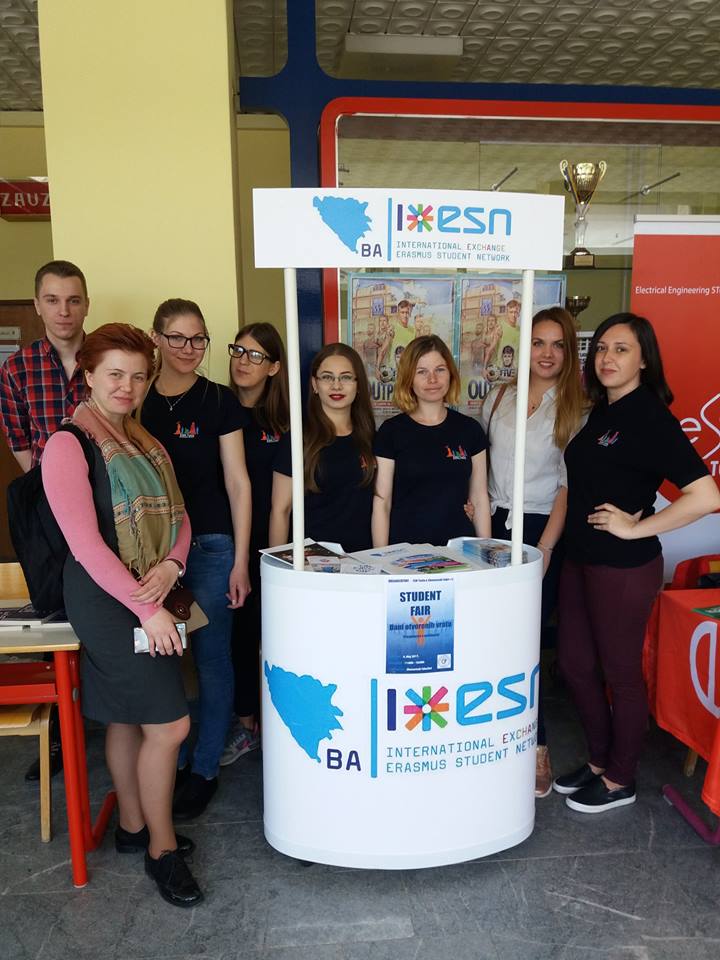 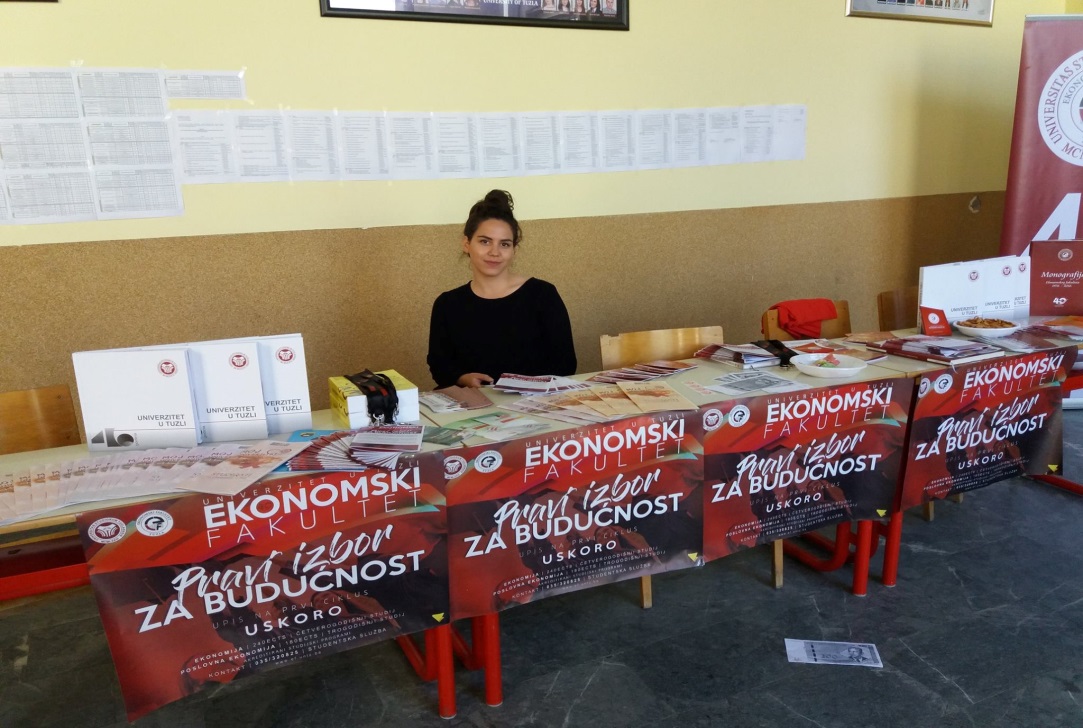 Nacionalna Platforma
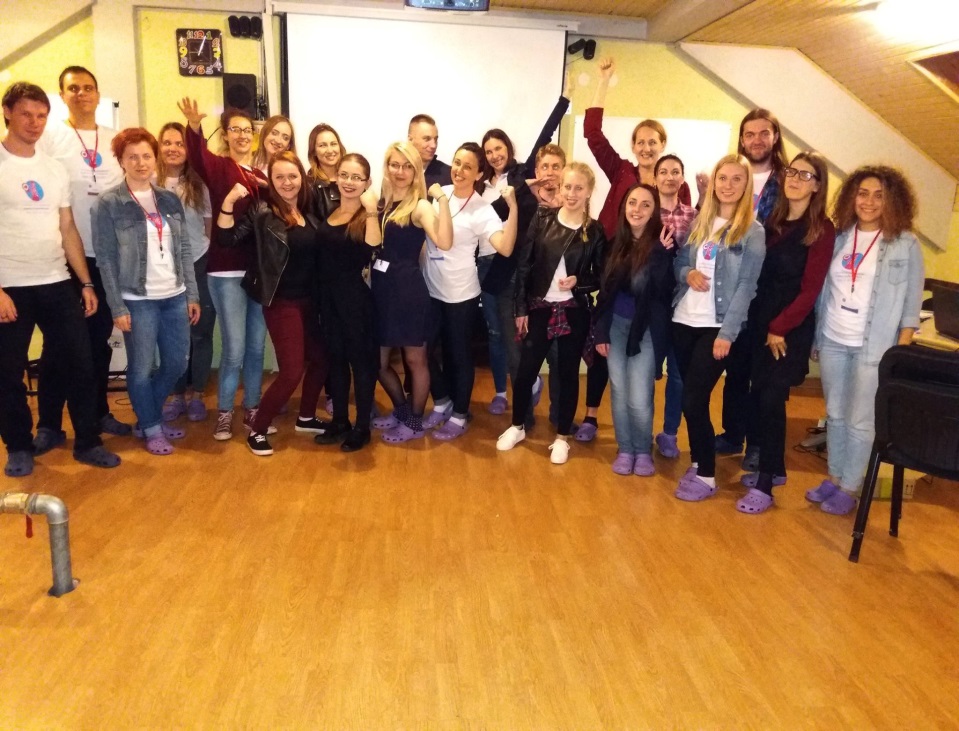 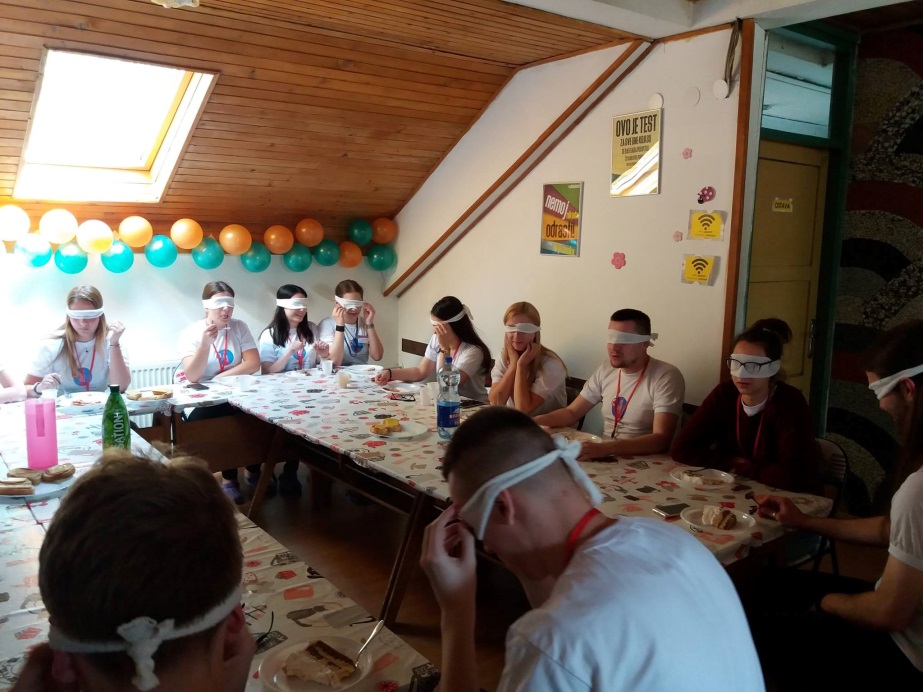 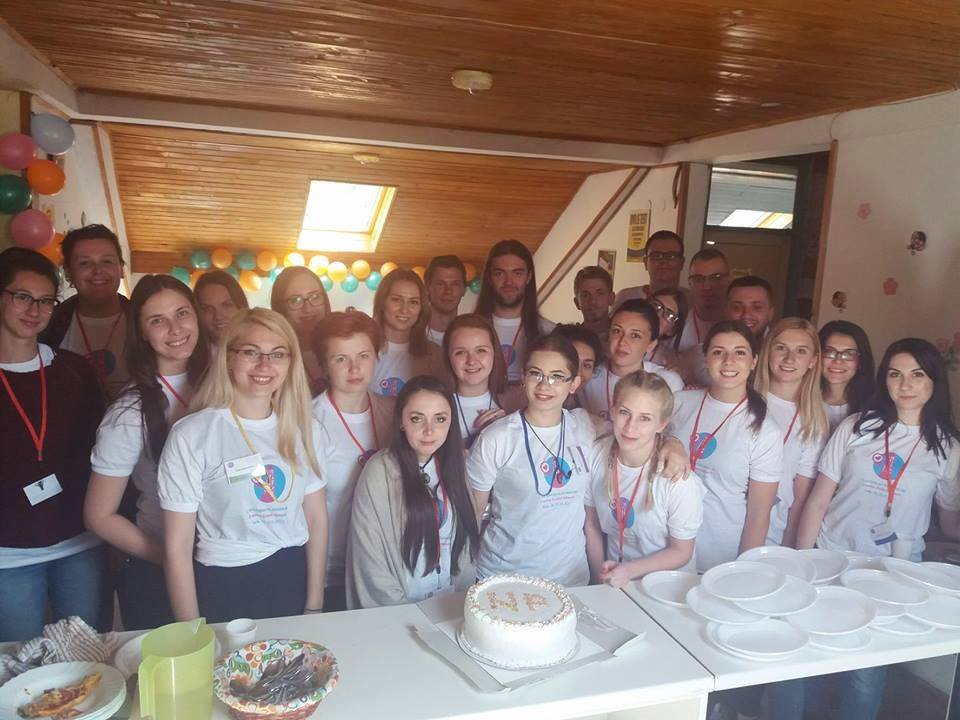 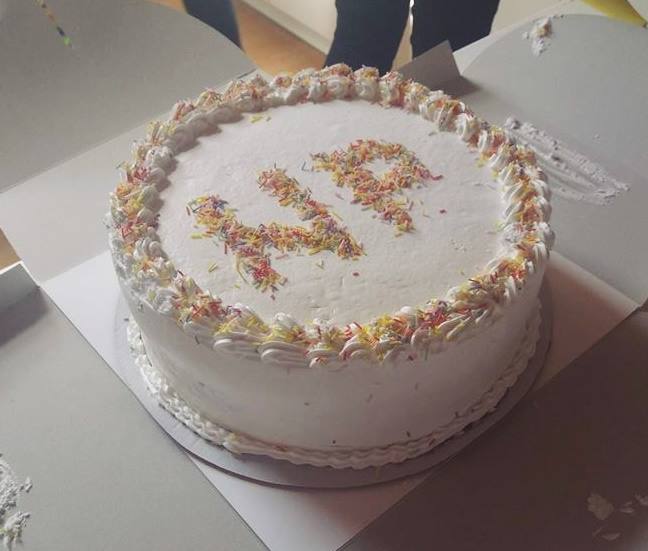 Druženje sa stranim studentima
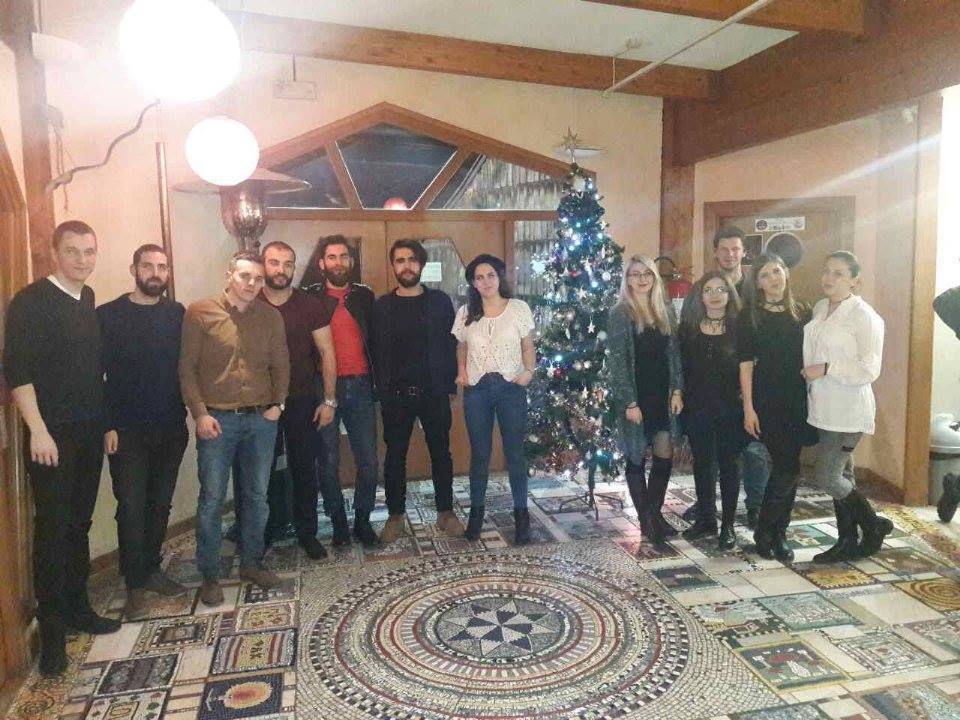 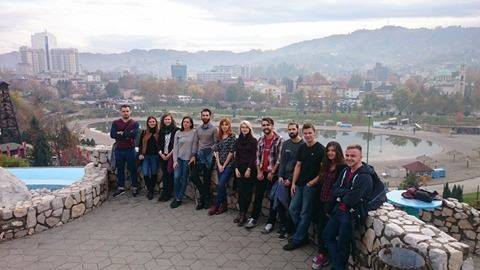 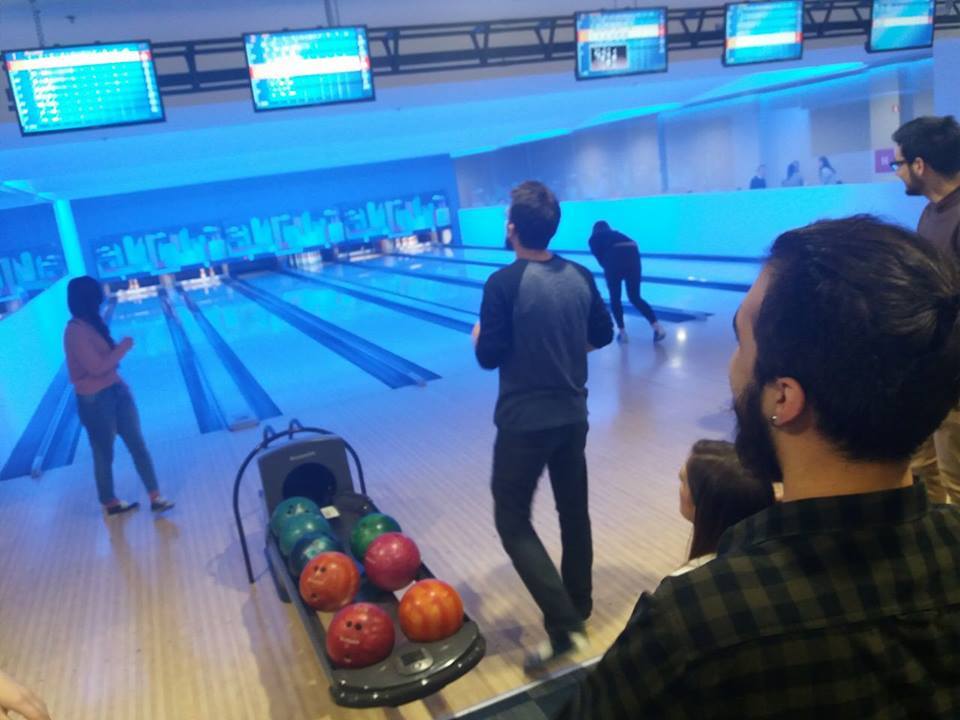 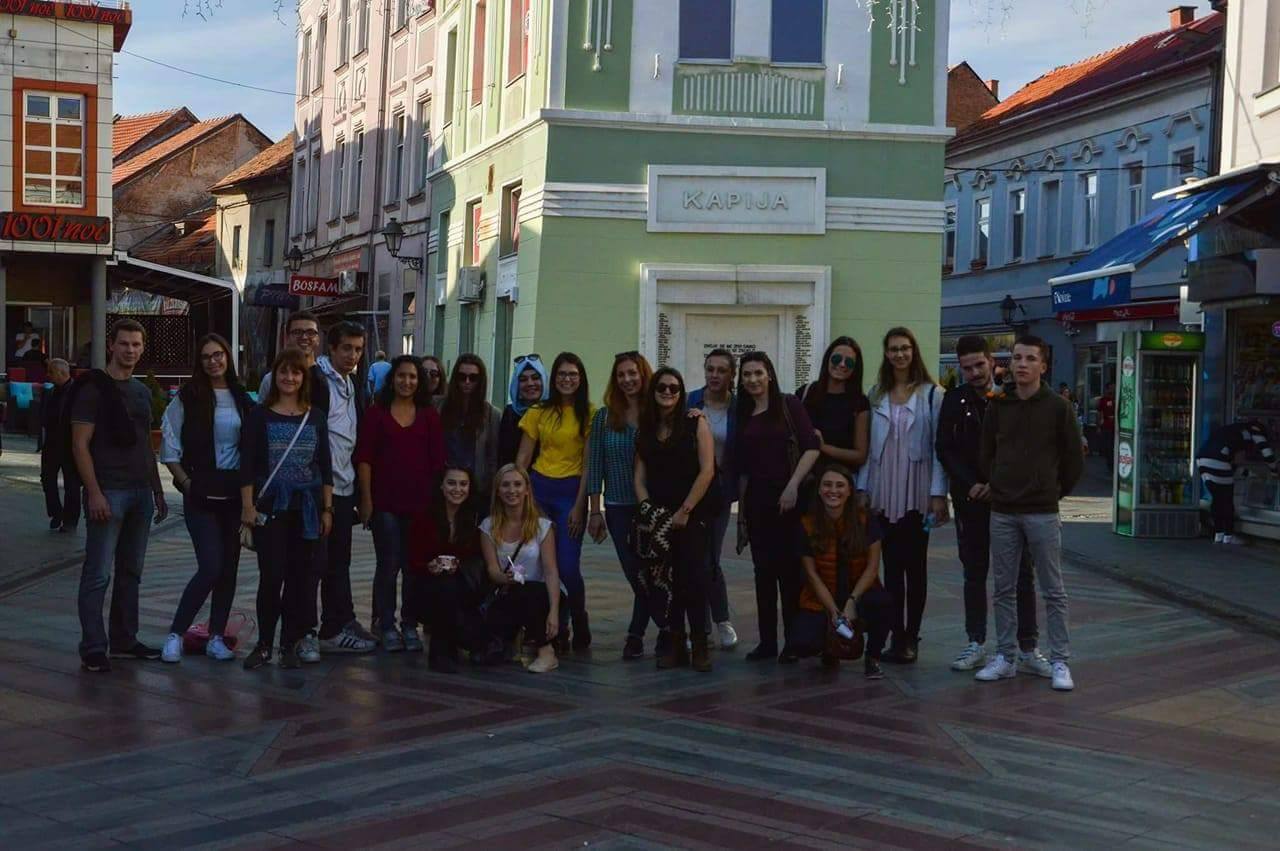 MECM (Mov’in Europe Coordinators Meeting)
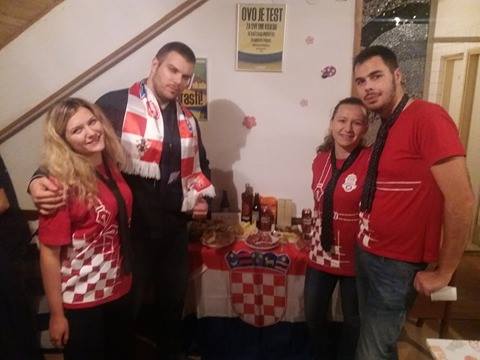 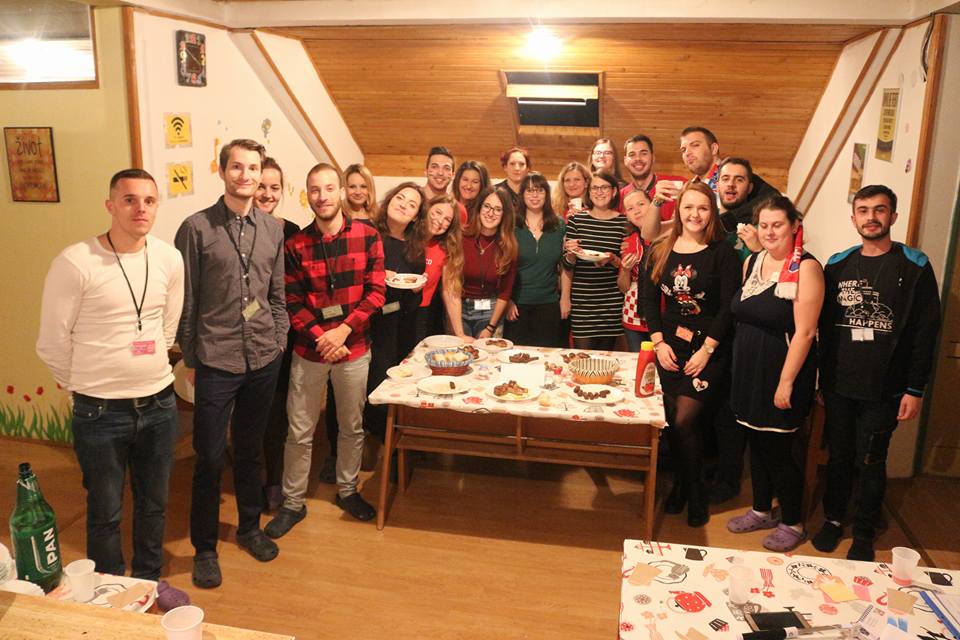 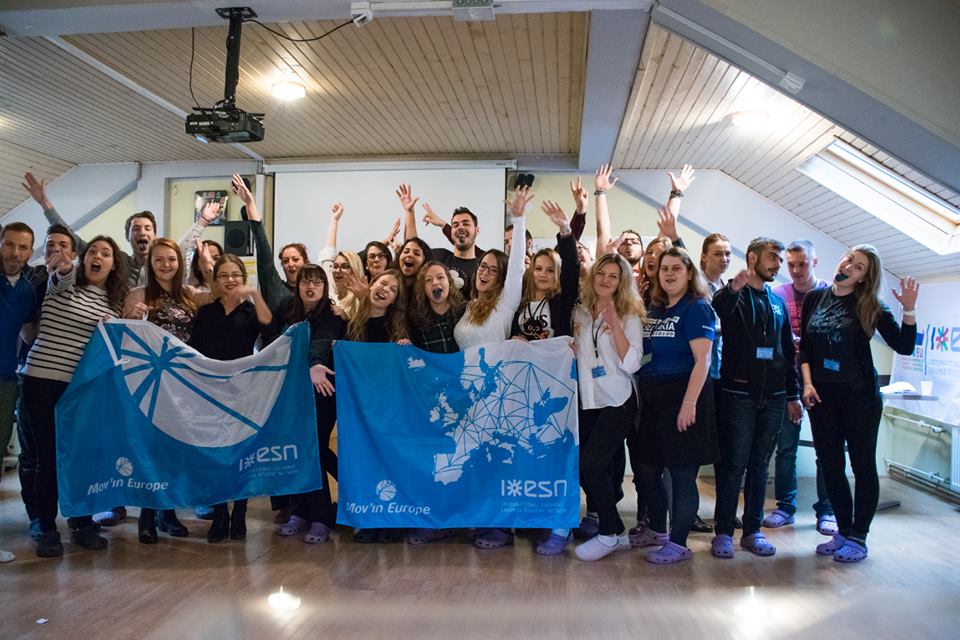 ESN Academy Sarajevo
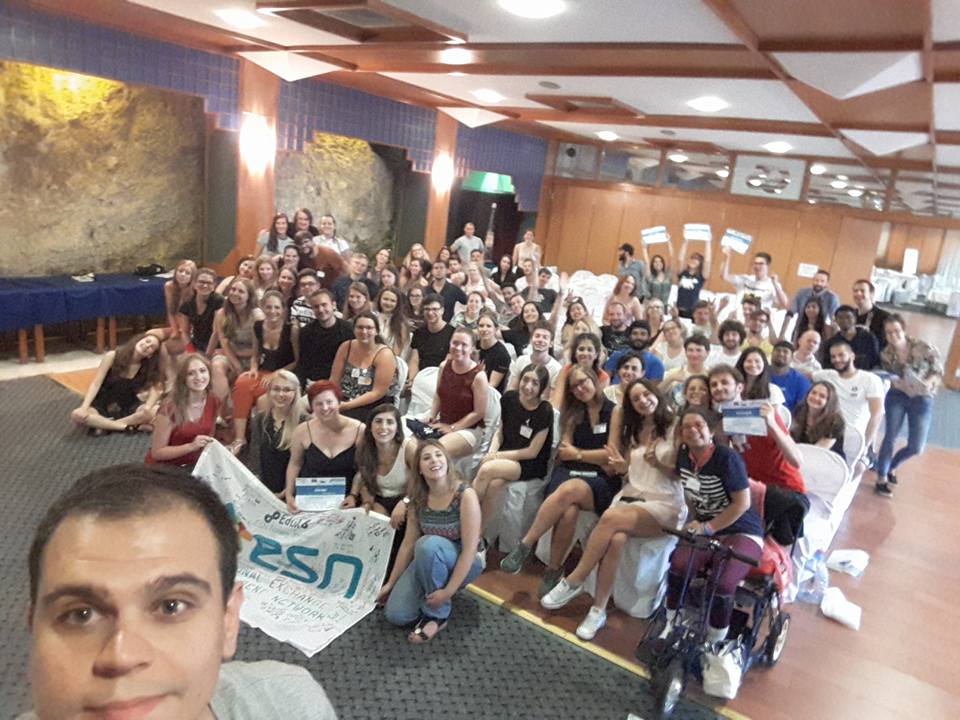 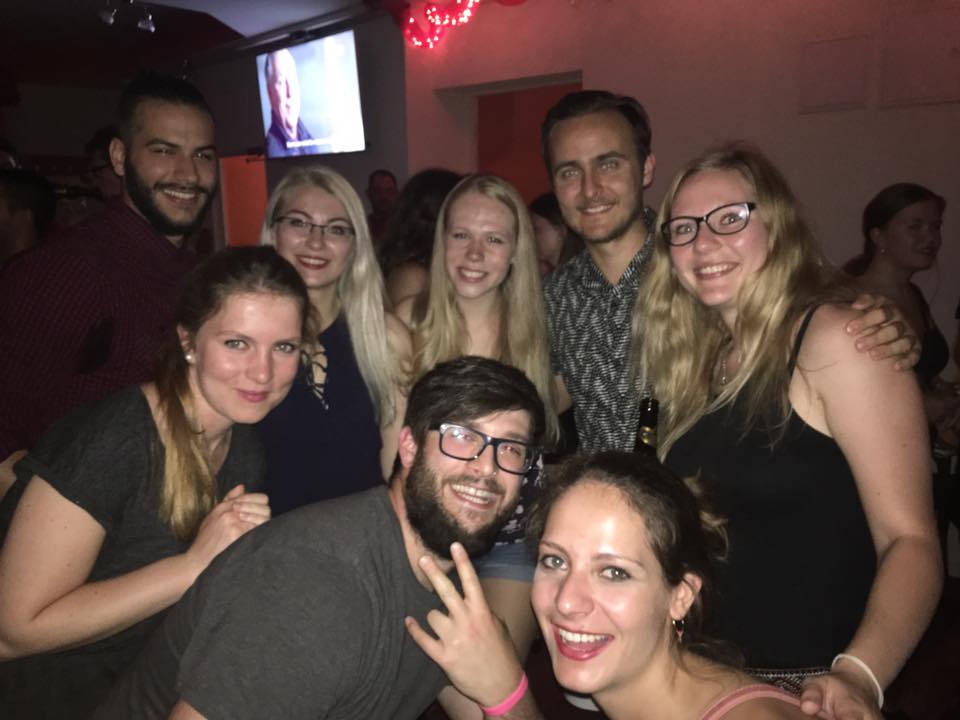 Regrutacija novih članova
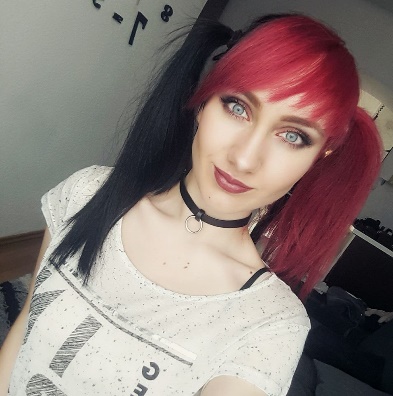 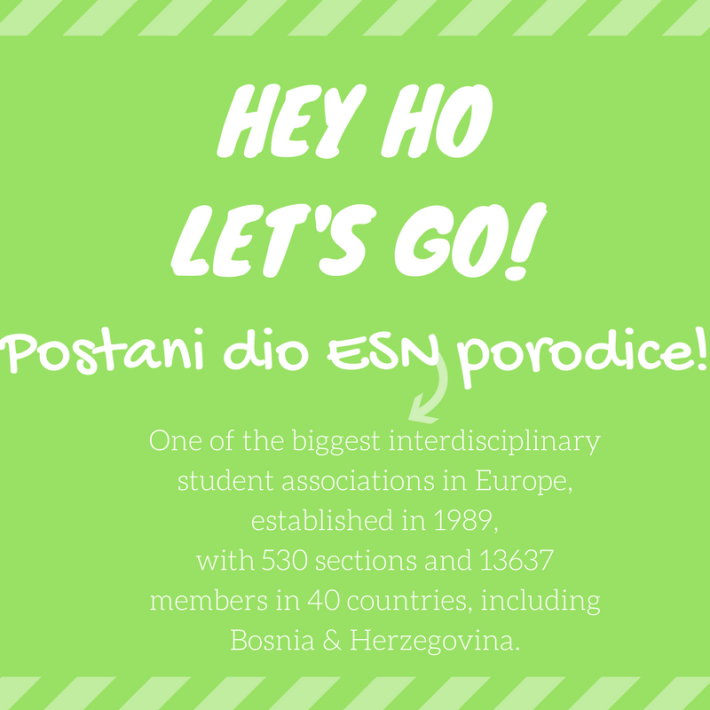 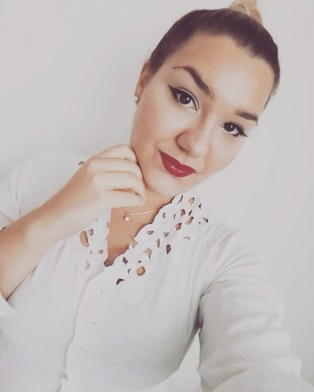 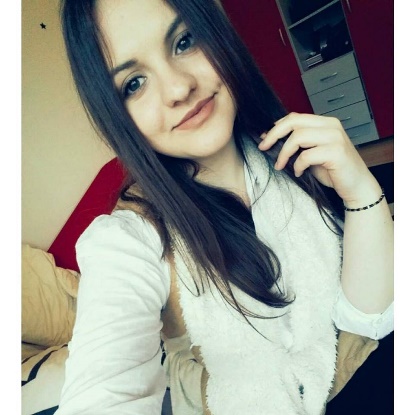 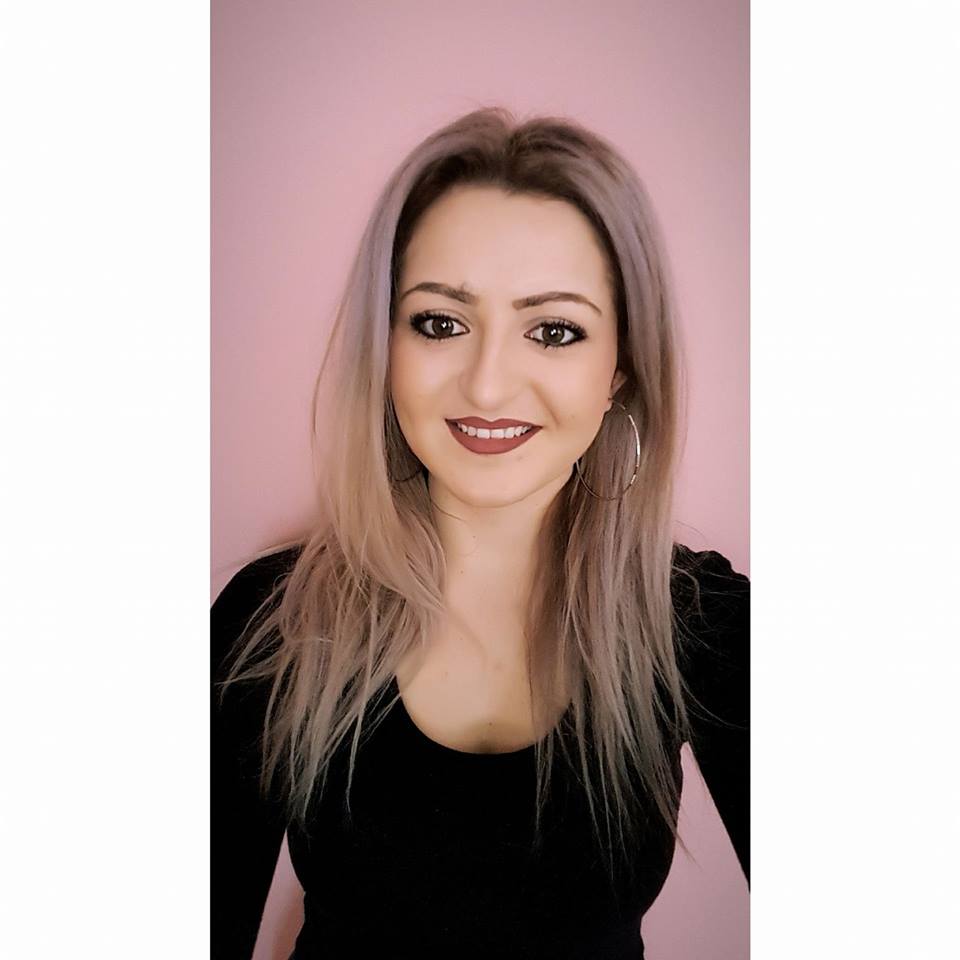 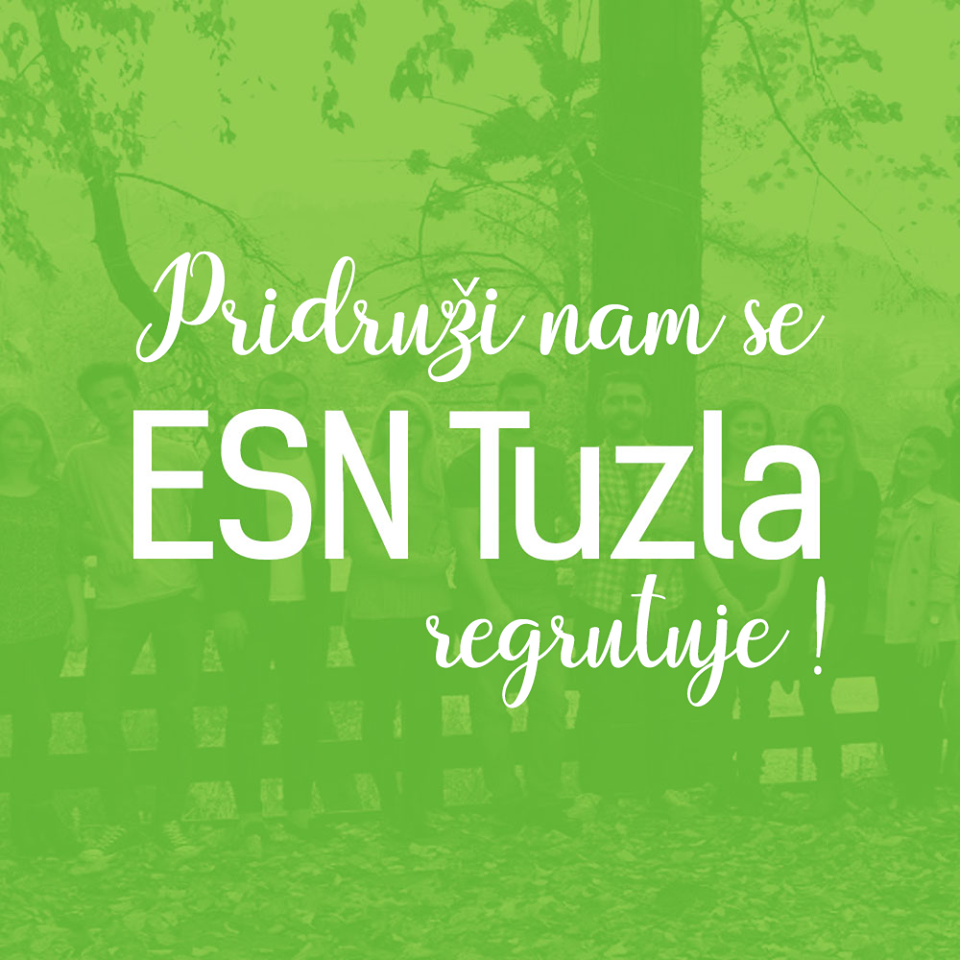 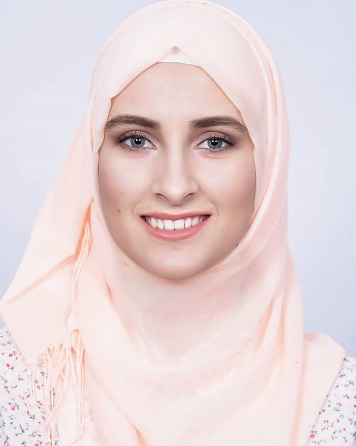 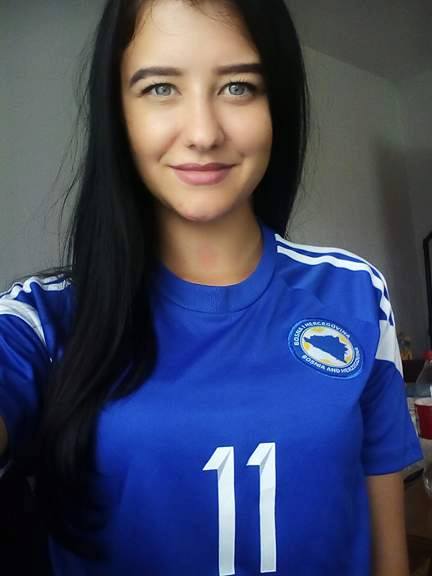 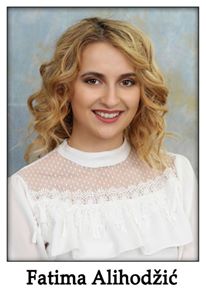 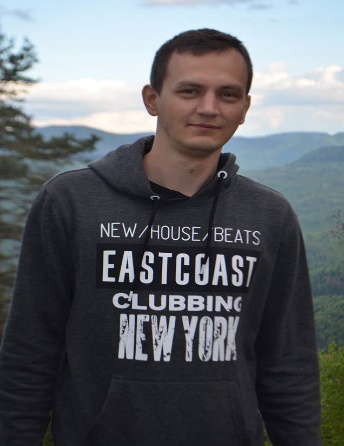 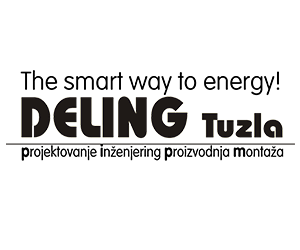 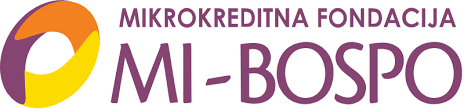 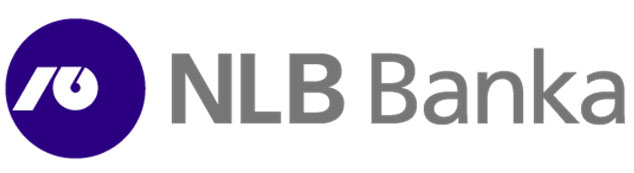 STUDENTSKA PRAKSA
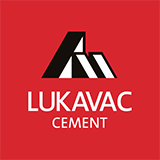 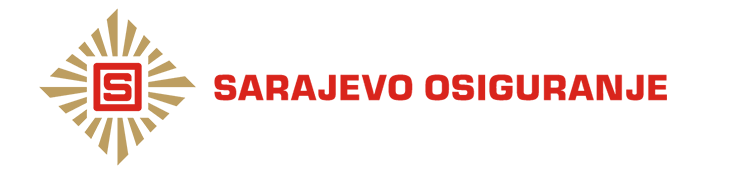 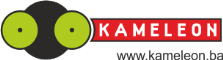 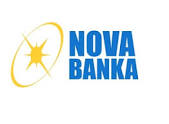 Dvije sedmice
po 8 sati
u firmama i
ministratvima
sa kojima imamo 
potpisan ugovor
o poslovnoj saradnji
Obavlja se na IV / III 
godini
Mogućnost
Obavljanja ferijalne prakse
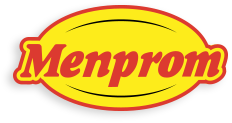 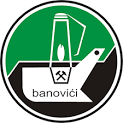 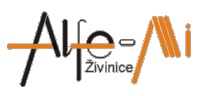 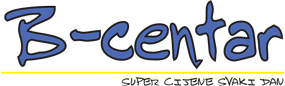 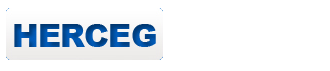 30
Zabavan studentski život
31
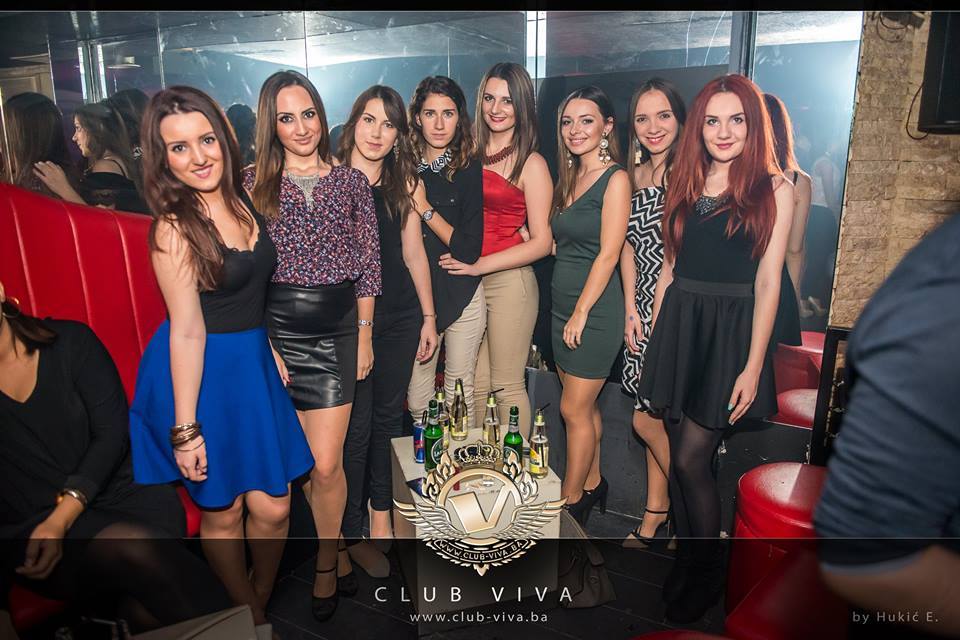 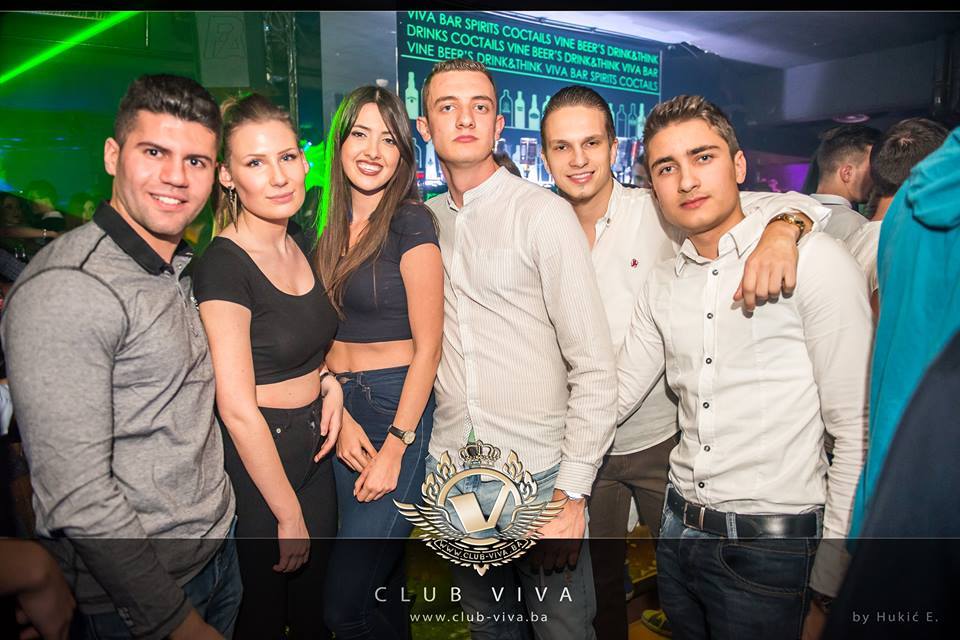 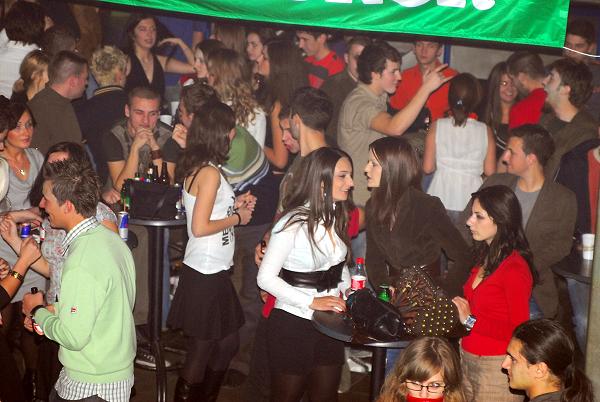 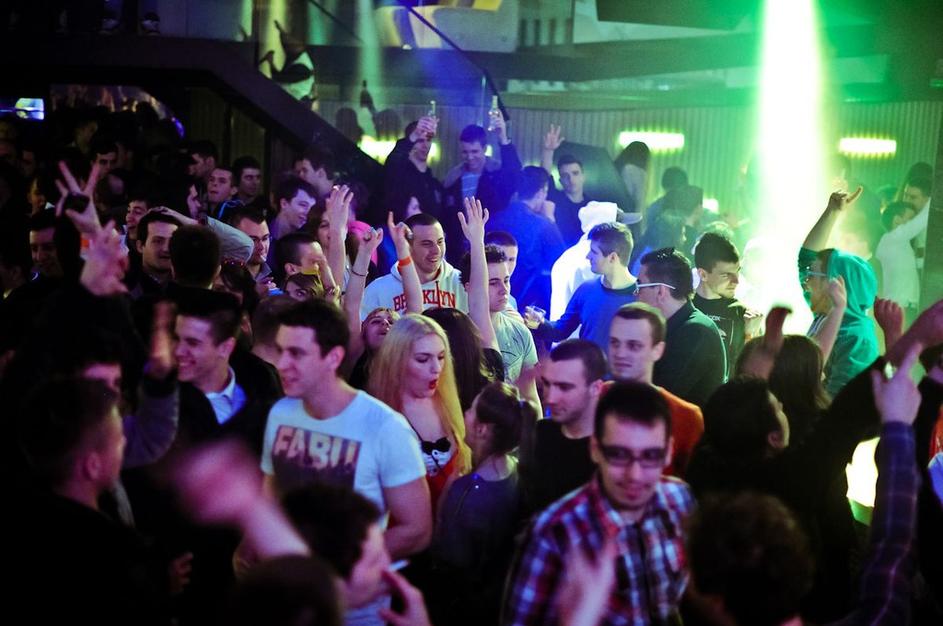 32
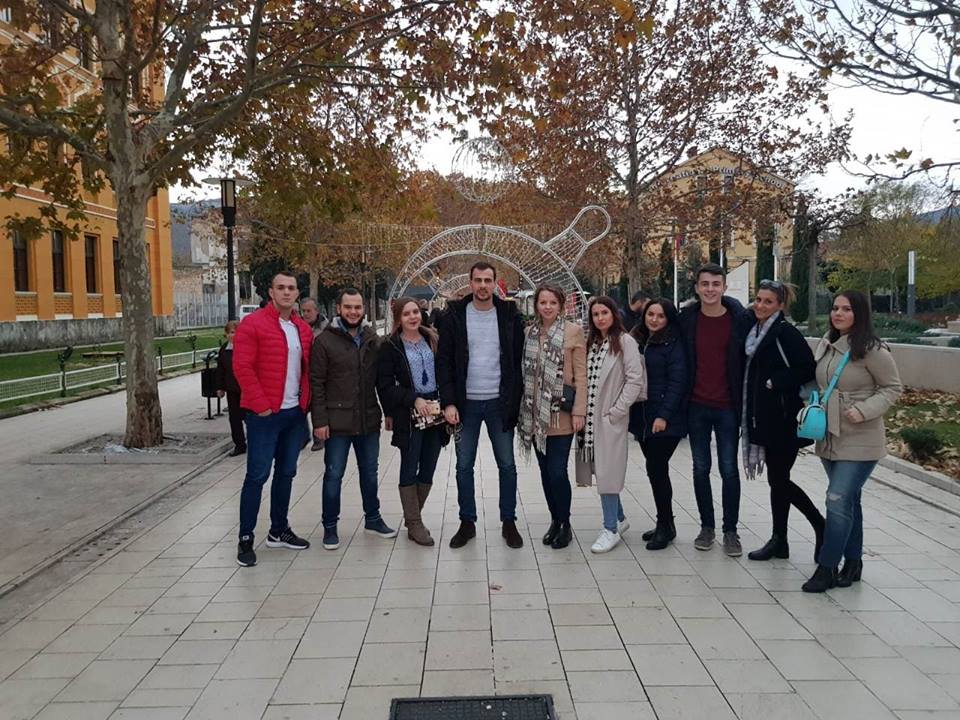 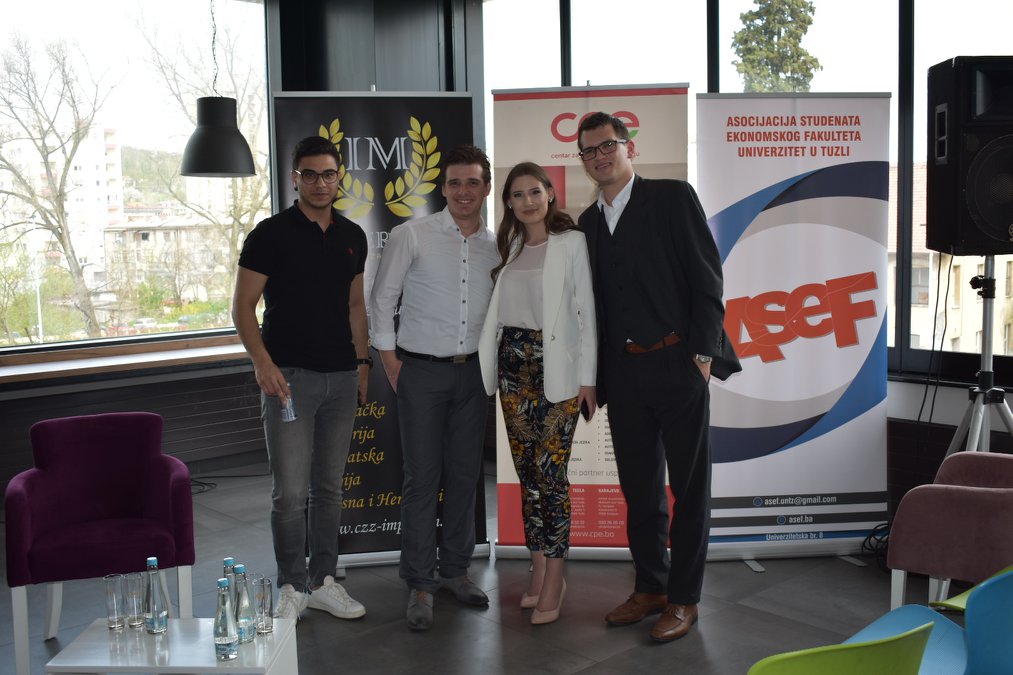 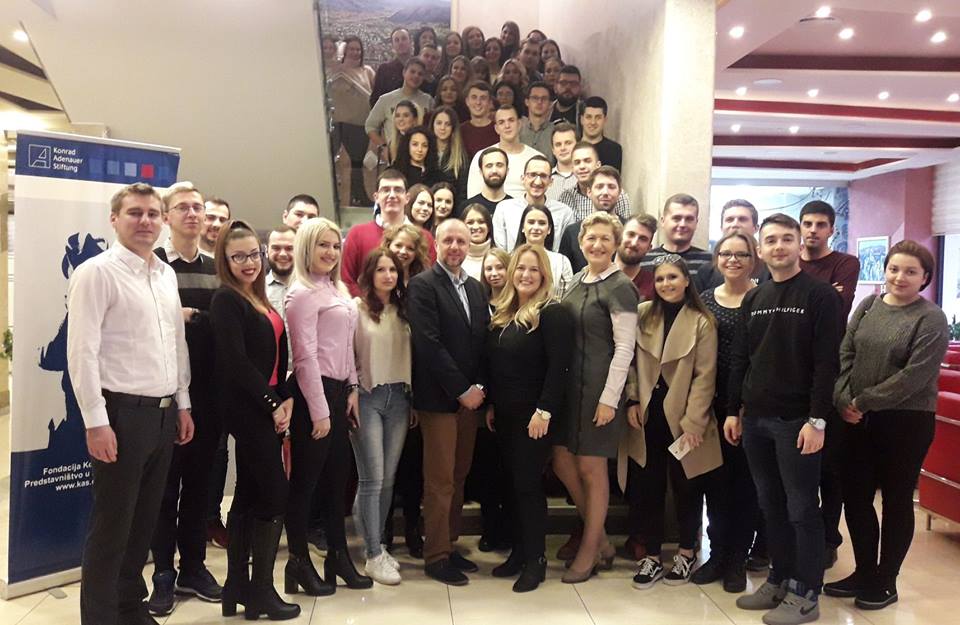 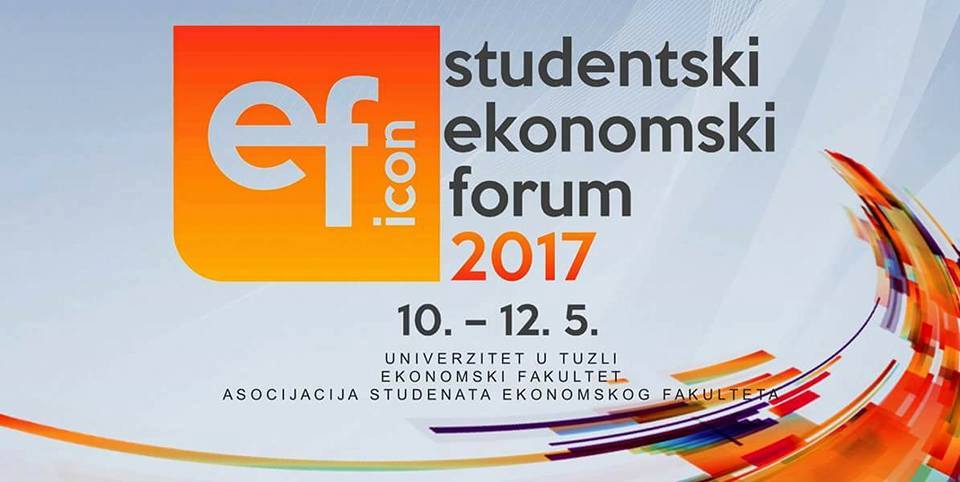 33
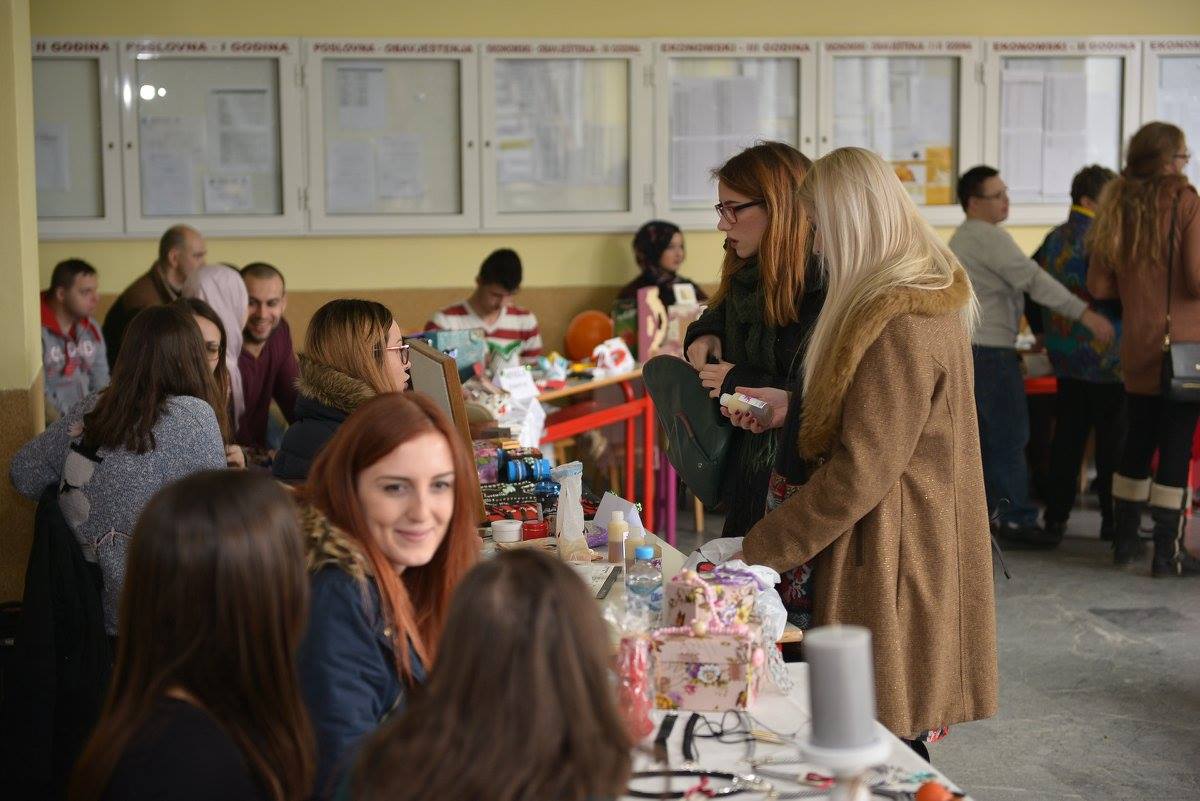 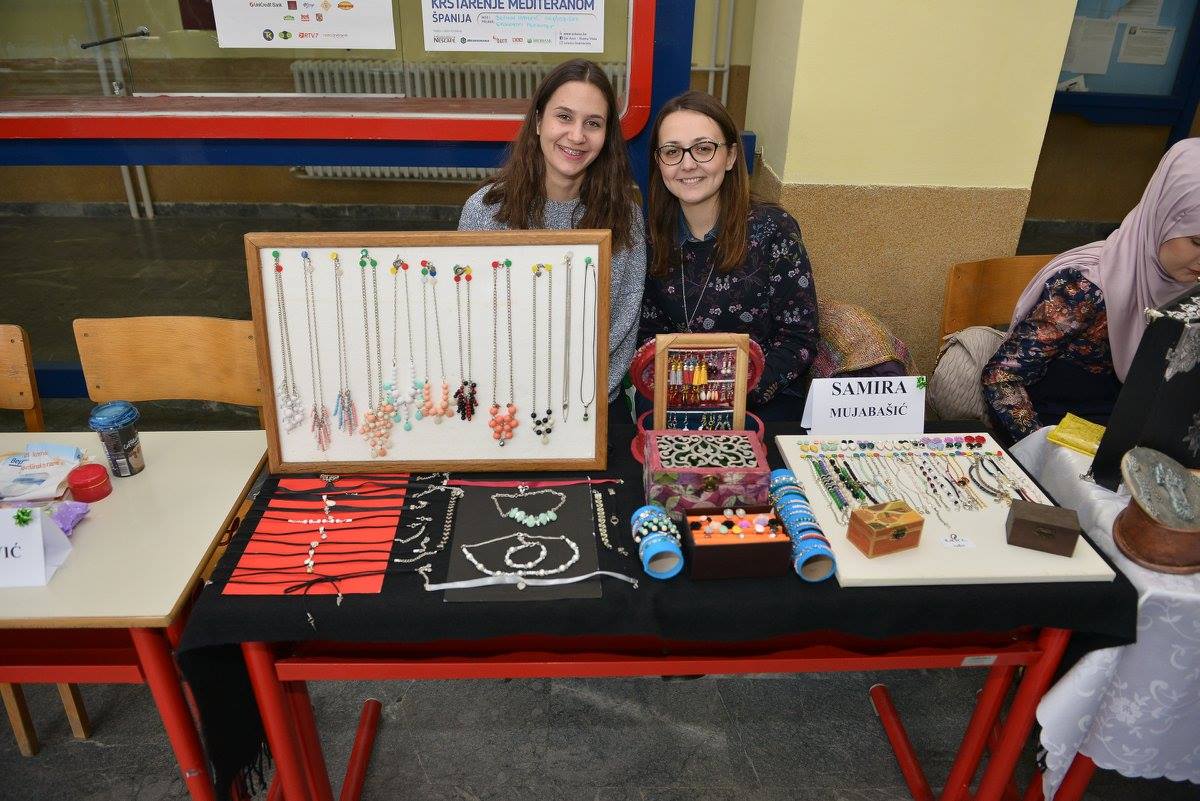 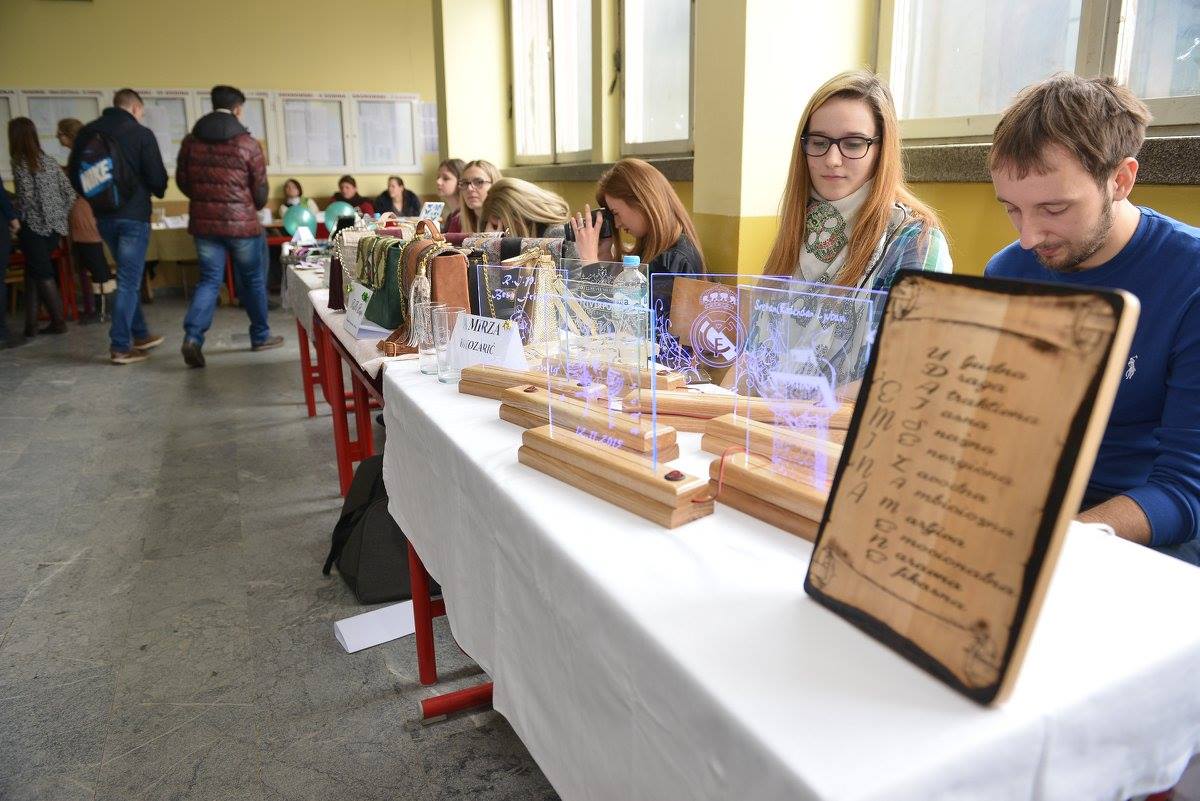 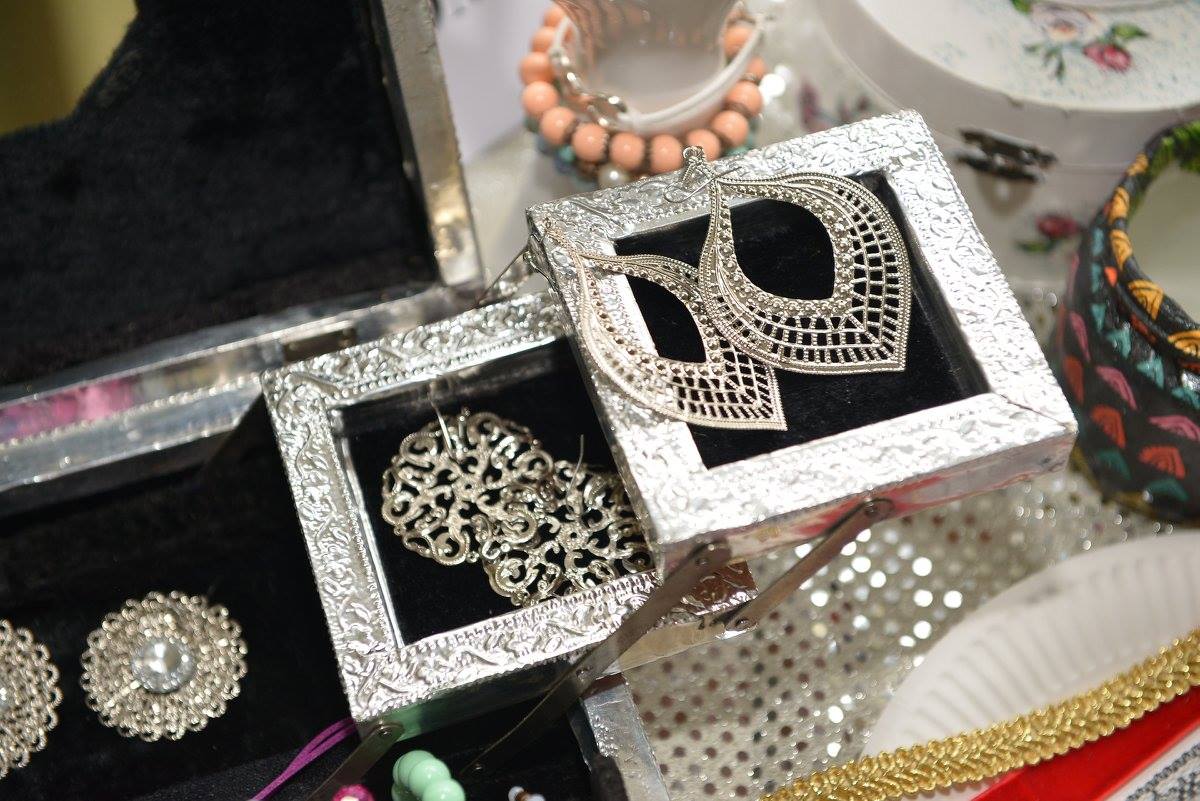 34
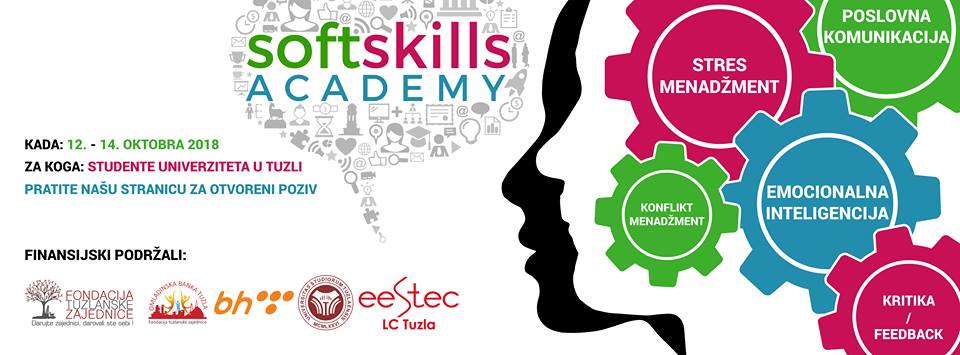 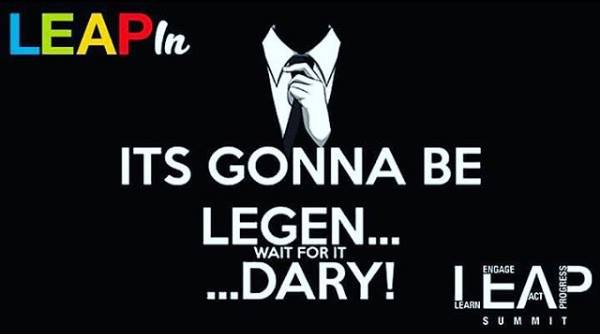 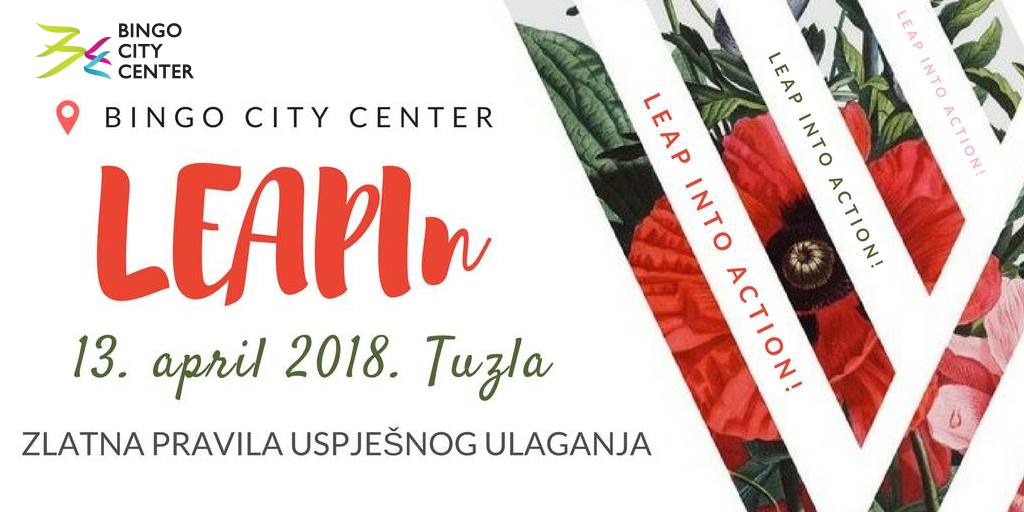 35
UPIS NA EKONOMSKI FAKULTETOur process is easy
Juni
Prijava na konkurs
Juni/Juli
Pripremna nastava za
prijemni ispit i održavanje prijemnog ispita
Septembar/Oktobar
Upis semestra i početak nastave
36
KONTAKTIRAJTE NAS
Amra Gadžo
061/289-542

Alma Muratović
061/640-939

Amra Nuhanović
061/300-929

Amra Babajić
061/496-338
37
👍
Thanks!
Any questions?
38